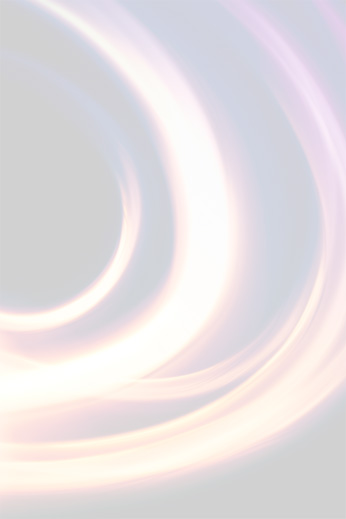 Using Morphogenetic Models to Develop Spatial Structures
Jacob Beal, Jessica Lowell, Annan Mozeika, Kyle Usbeck
October 3, 2011
Spatial Computing workshop at IEEE SASO 2011
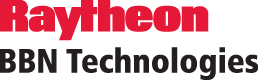 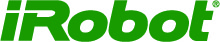 1
Work sponsored by DARPA; the views and conclusions contained in this document are those of the authors and not DARPA or the U.S. Government.
[Speaker Notes: Hello.
Name.
BBN Technologies.
Talking about some work done under the MADV (Morphogenetically Assisted Design Variation) DARPA project in cooperation with iRobot.]
Problem: Form Adaptation
What needs to change for new conditions?
How does a change impact other systems?
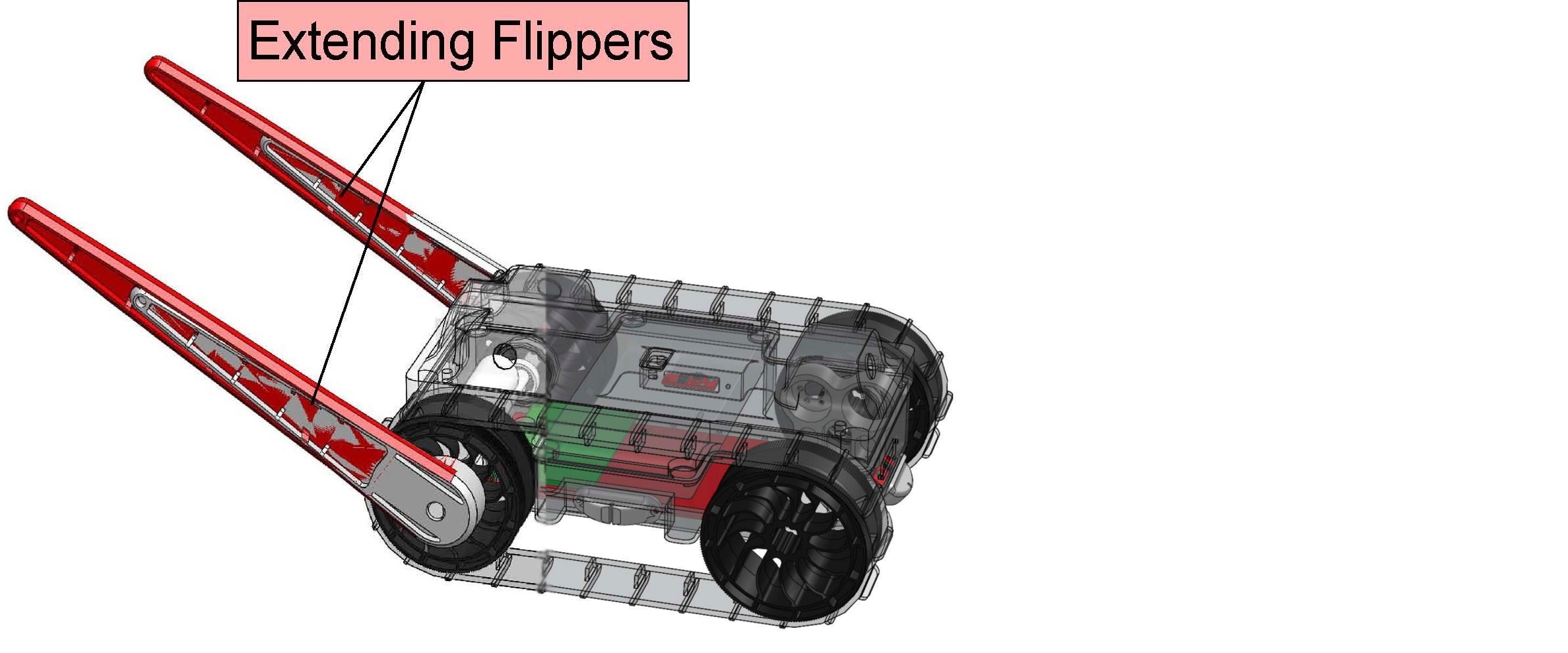 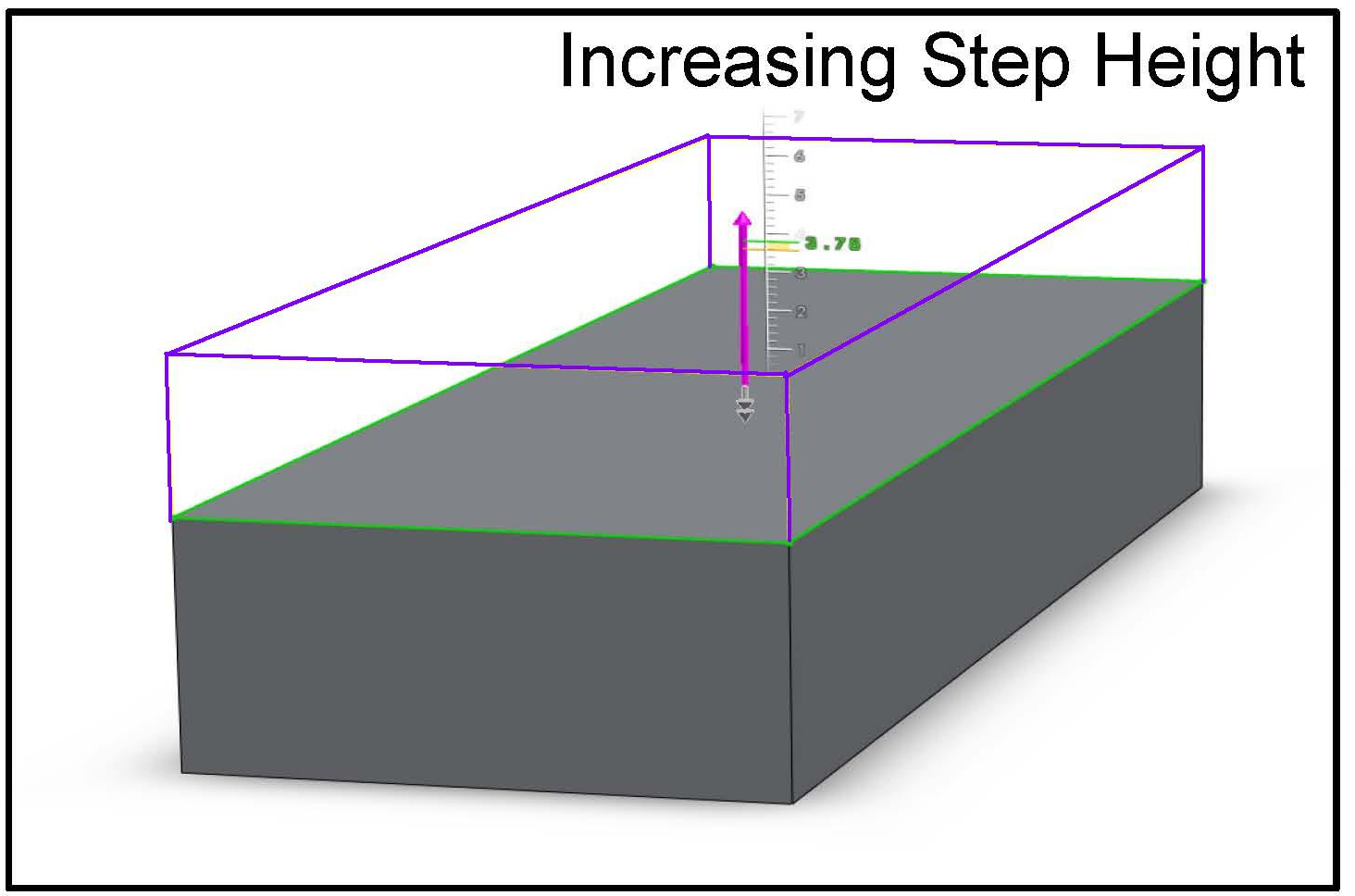 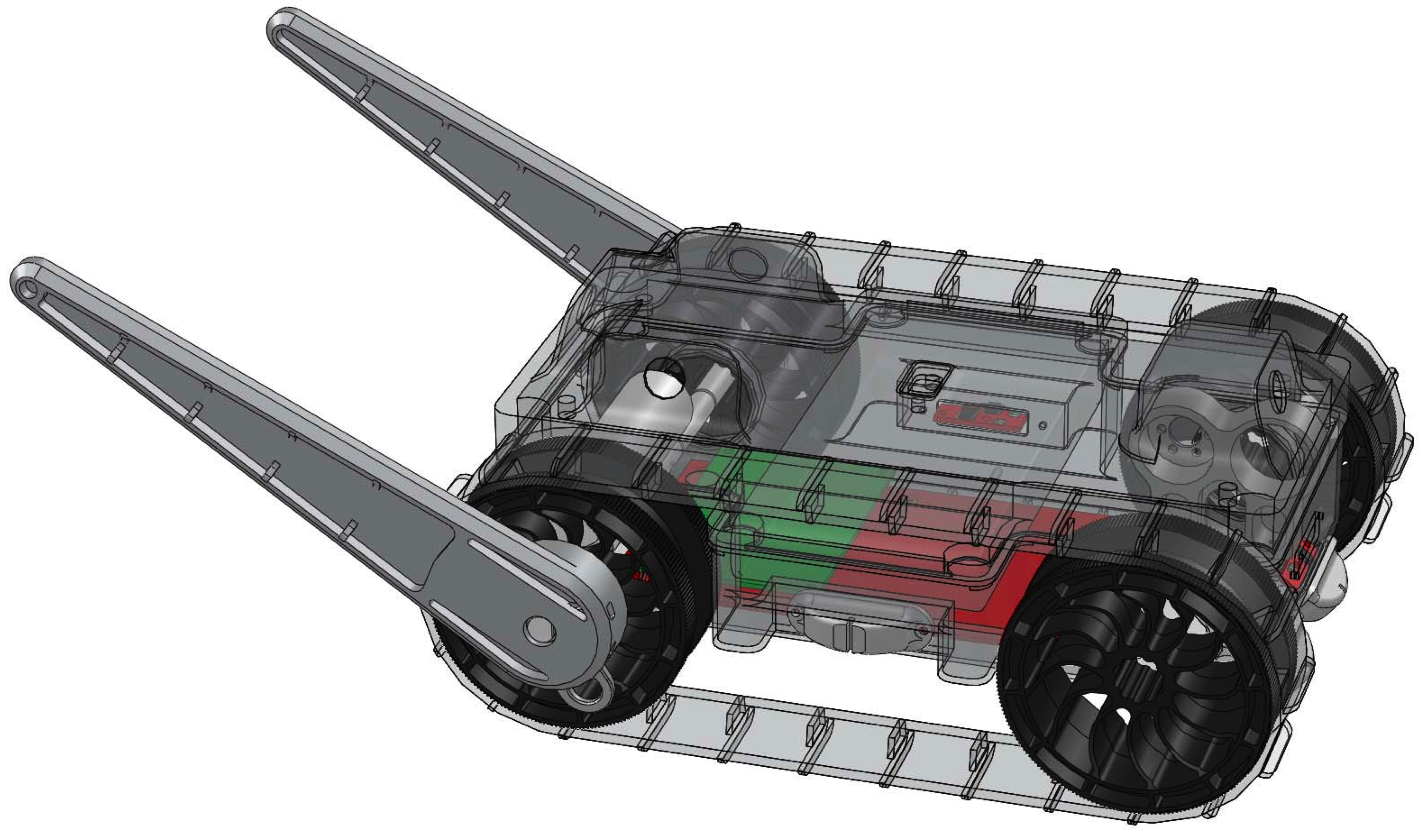 2
Copyright 2011 Raytheon BBN Technologies
[Speaker Notes: Consider the following problem:
Our miniDroid robot can climb a step (using flippers).
Step height increases.
Now the robot can’t climb it.
Intuitively, we can increase the size of the flippers to help the robot, but…]
Problem: Form Adaptation
A small change ...
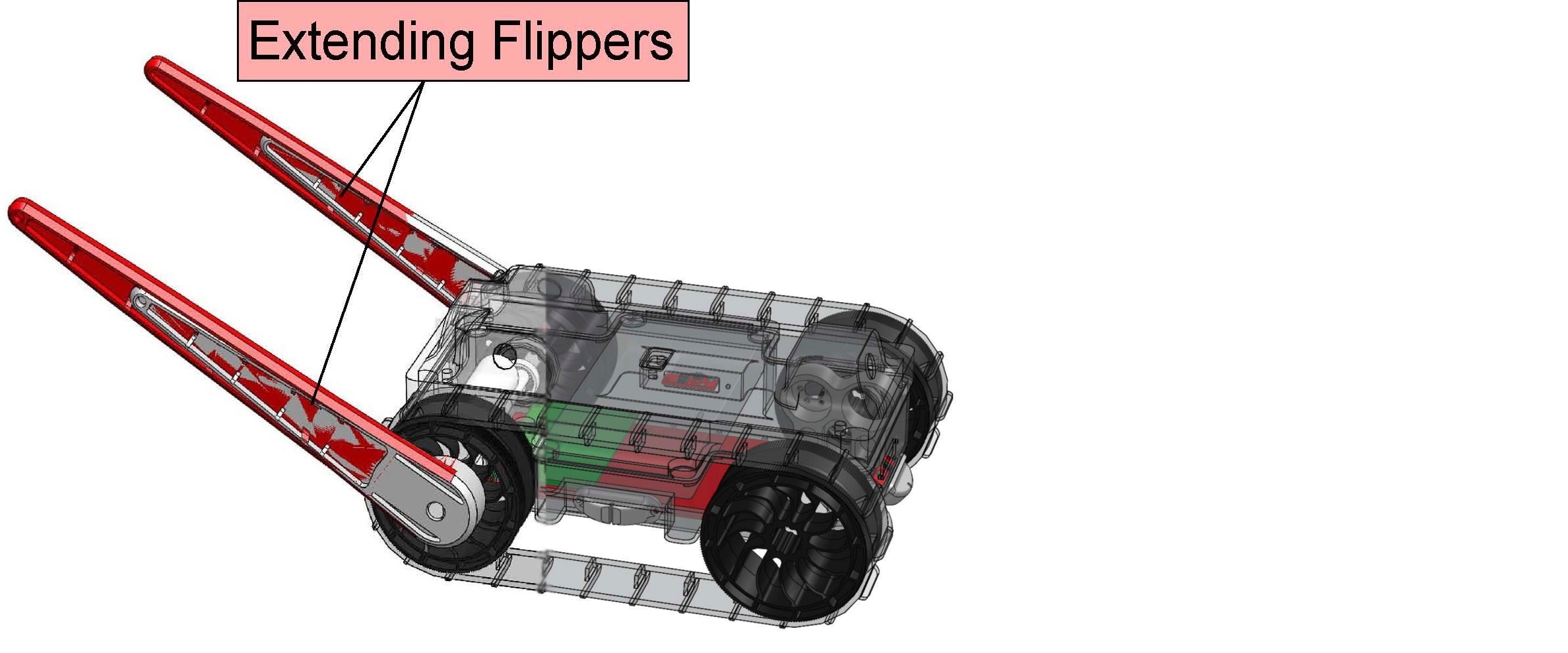 3
Copyright 2011 Raytheon BBN Technologies
Problem: Form Adaptation
A small change ... has many consequences
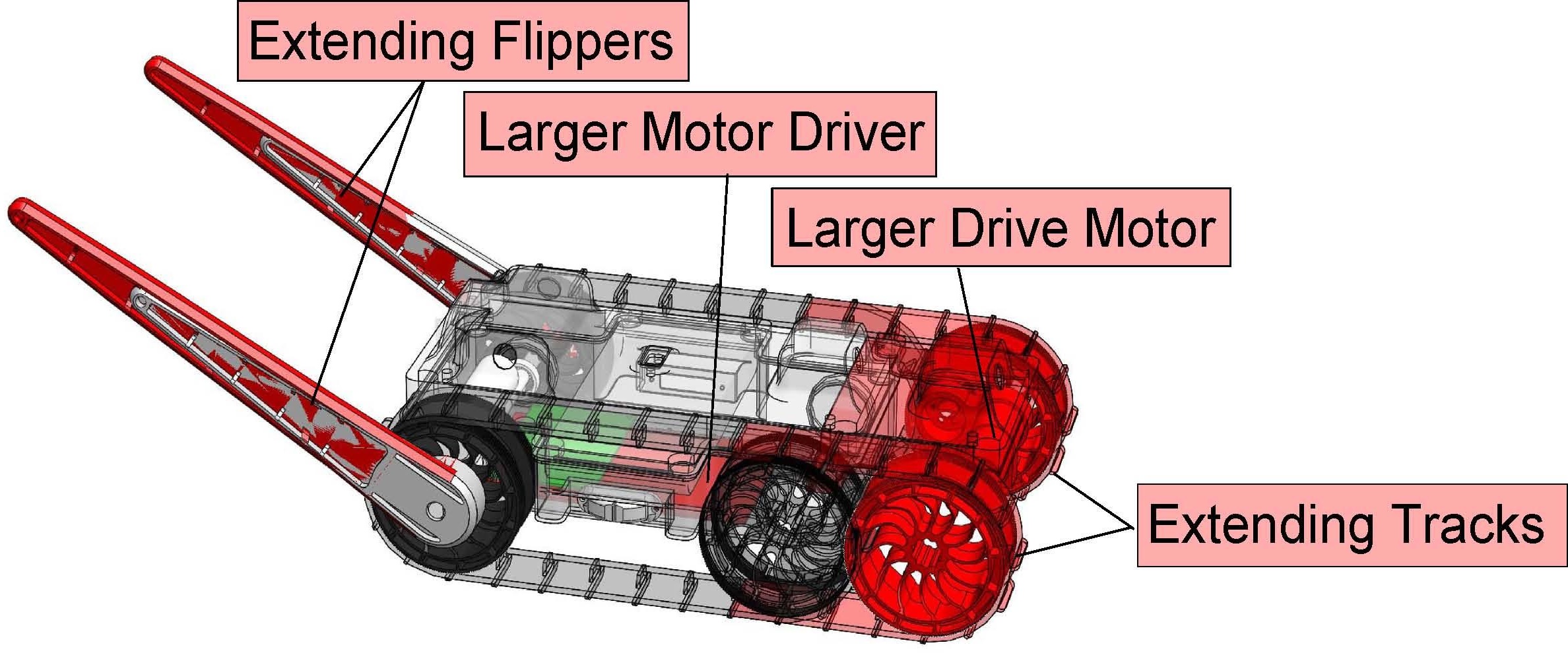 4
Copyright 2011 Raytheon BBN Technologies
Problem: Form Adaptation
A small change ... has many consequences
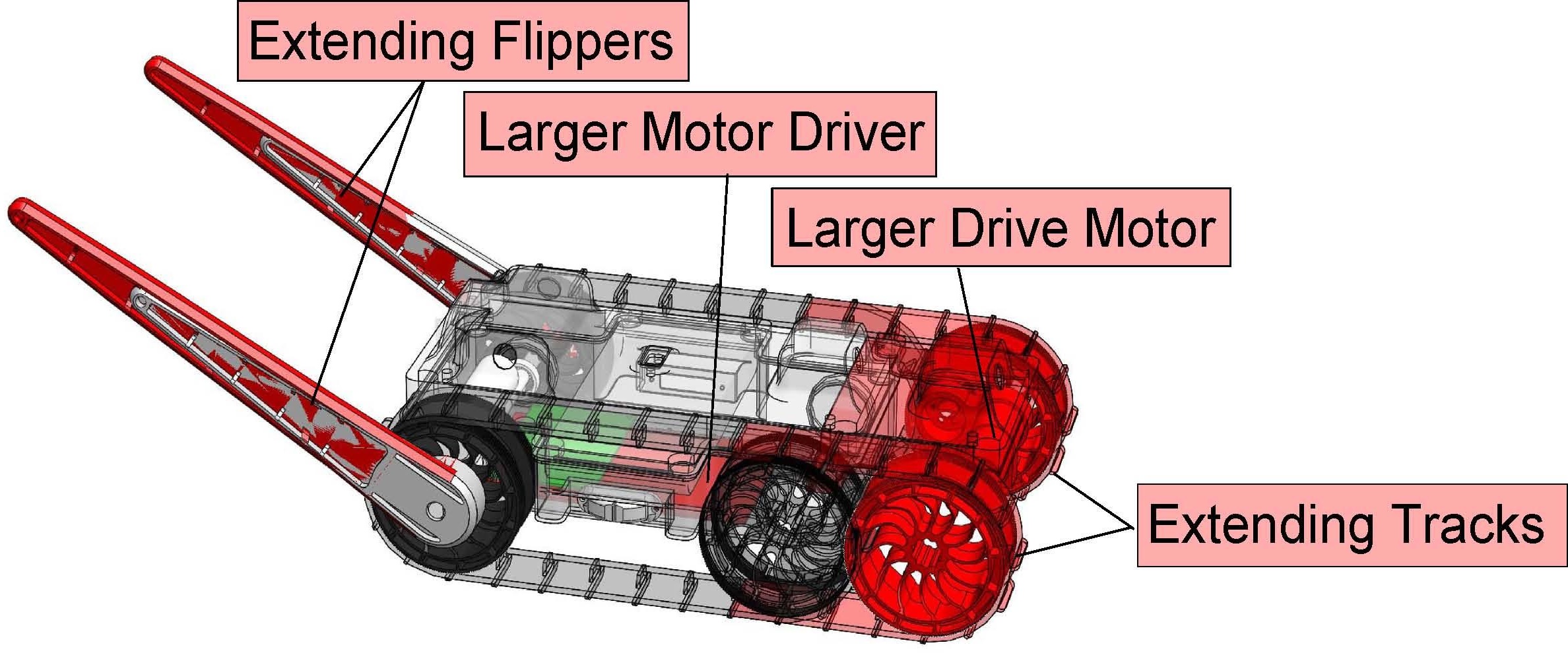 Problems:  What to change?  How to change it?
5
Copyright 2011 Raytheon BBN Technologies
Approach: Morphogenesis
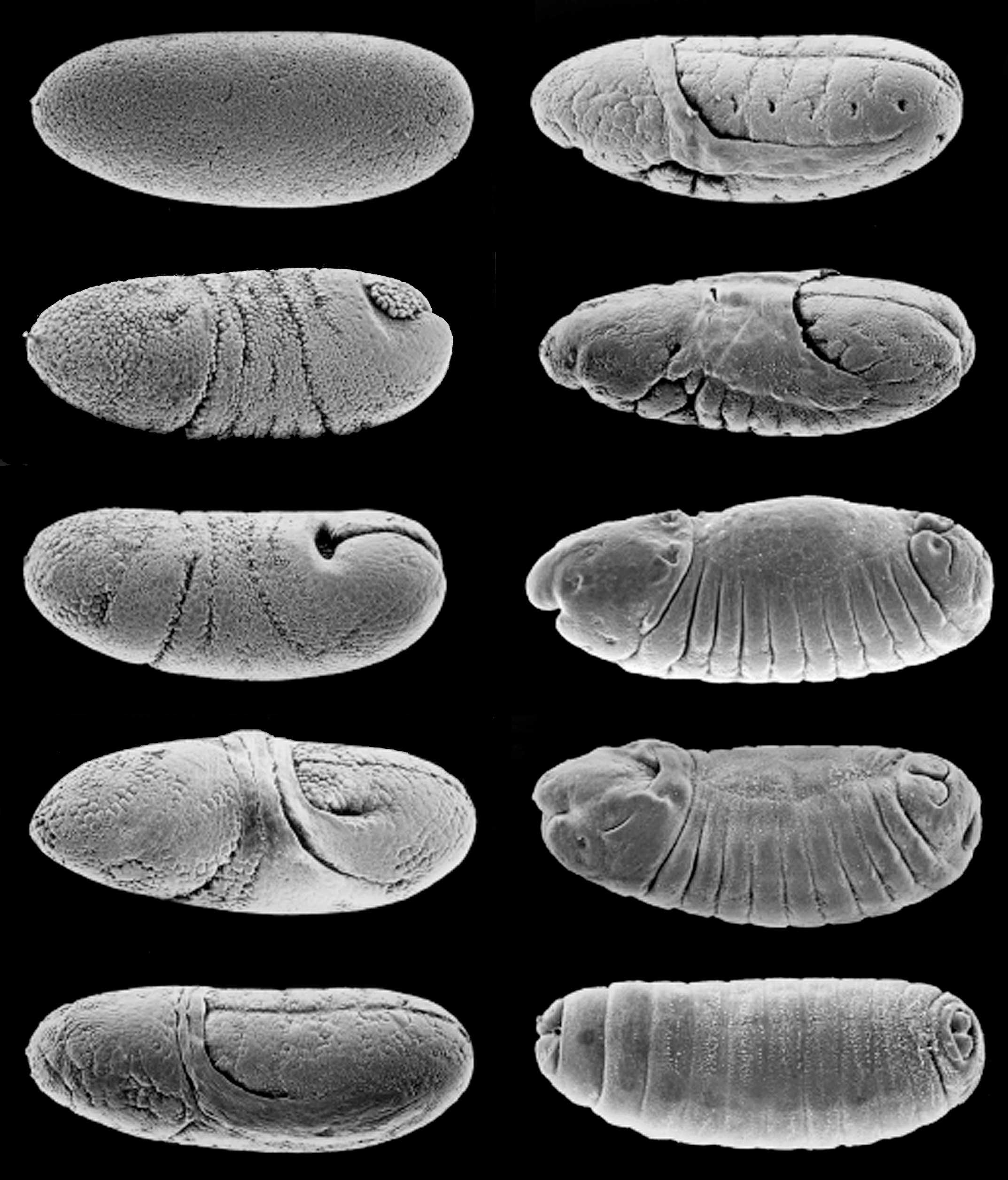 Process by which an object’s shape develops

Developmental Program

Bio-inspired design
No biomimicry for the 
sake of biomimicry!
Drosophila Embryo Morphogenesis
Photo Credit: Parkhurst Labs
6
Copyright 2011 Raytheon BBN Technologies
[Speaker Notes: Morphogenesis: Greek “morphe” (shape) and “genesis” (creation) means “beginning of the shape” – it’s the process that causes an object to develop its shape.

This process is specified in the developmental program.

You’ll see that our design is inspired by biology, but we have a rule in our lab…

We only mimic the aspects of biology that give us a clear benefit.]
Spatial Computing
Morphogenesis as a method of developing spatial structures
Cellular-level execution of developmental programs
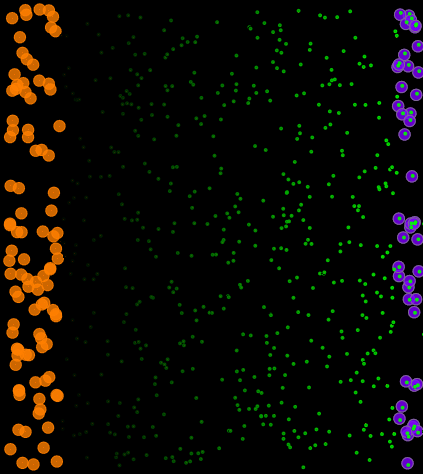 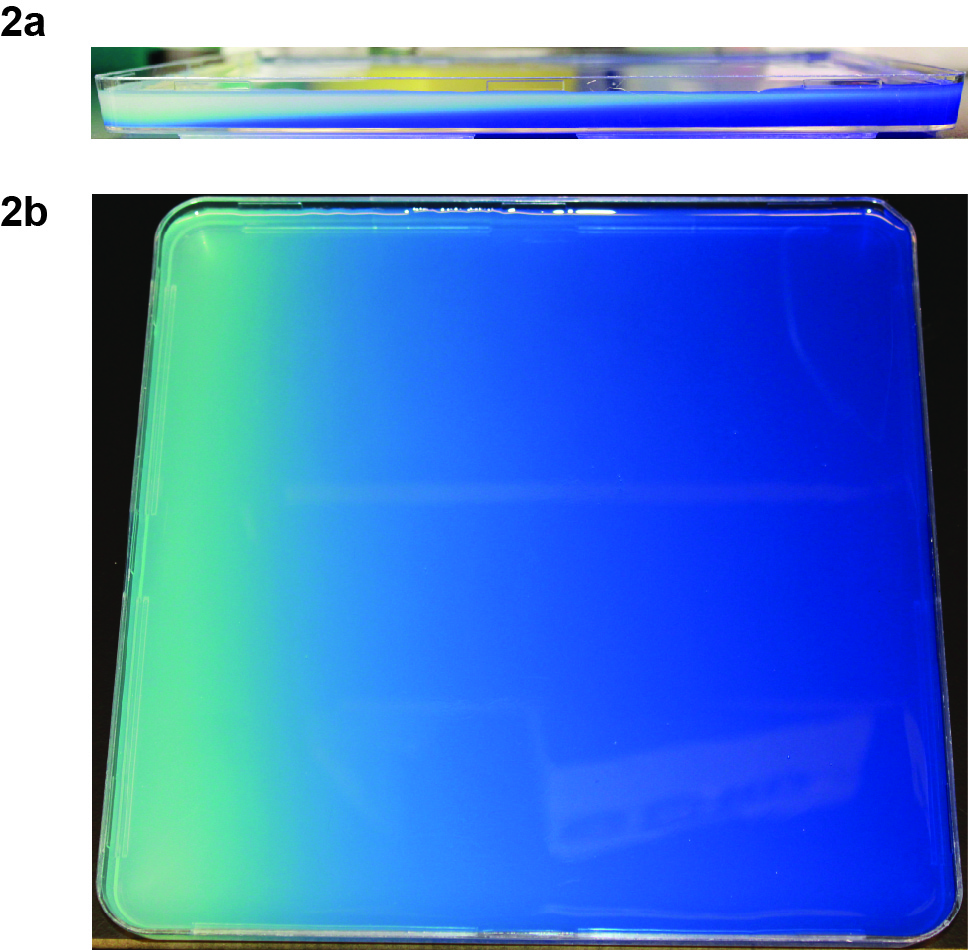 Photo credit: Center for Brain Science, 
Harvard Uni.
7
Copyright 2011 Raytheon BBN Technologies
[Speaker Notes: The problem relates to spatial computing because we’re looking at…]
Outline
Goals for Developmental Programs
Developmental epochs
Structure of Developmental Programs
Developmental primitives
Developmental rules
Benefits of Developmental Programs
Reduce parameter dimensionality
Adaptable
Implicitly create a reference architecture for the engineered system
Contributions and Future Work
8
Copyright 2011 Raytheon BBN Technologies
A Complex Transformation…
Both flippers are driven by one servo…
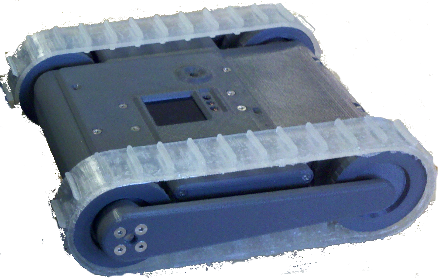 9
Copyright 2011 Raytheon BBN Technologies
A Complex Transformation…
Both flippers are driven by one servo…
          … what if the robot widens to need two?
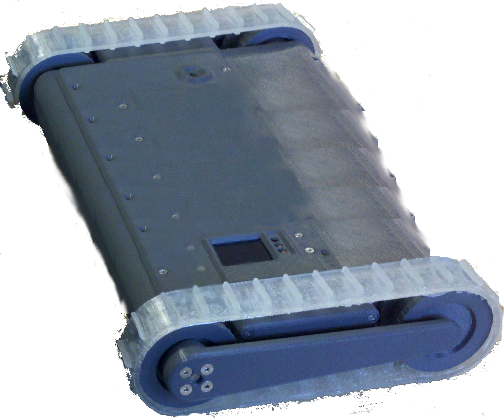 How can we support this radical change?
10
Copyright 2011 Raytheon BBN Technologies
Developmental Epochs
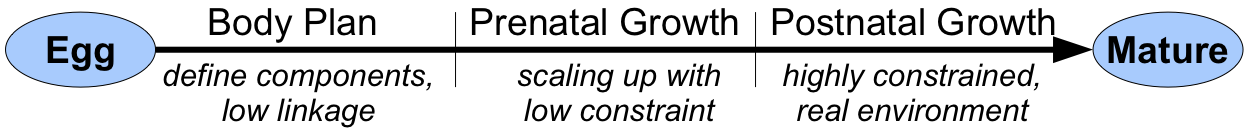 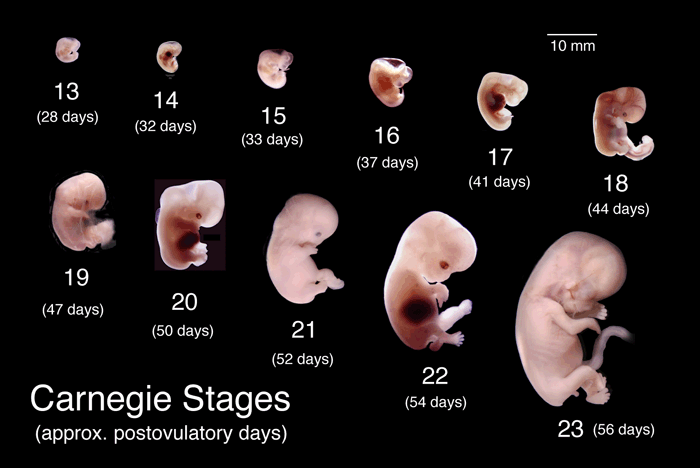 Photo credit:
U. Michigan
11
Copyright 2011 Raytheon BBN Technologies
[Speaker Notes: Organisms undergo stages of development
Engineering systems are likely to do the same

Preliminary ideas for developmental epochs:
Epoch 1 – body plan laid out, identify major components and their coordinate systems
Epoch 2 – scale to reach desired size and refine to full detail
Epoch 3 – variation in “real” environment

But how does adaptation work?]
Goals for Developmental Programs
Layout primary body plan components
Establish relationships between components
Easy to modify
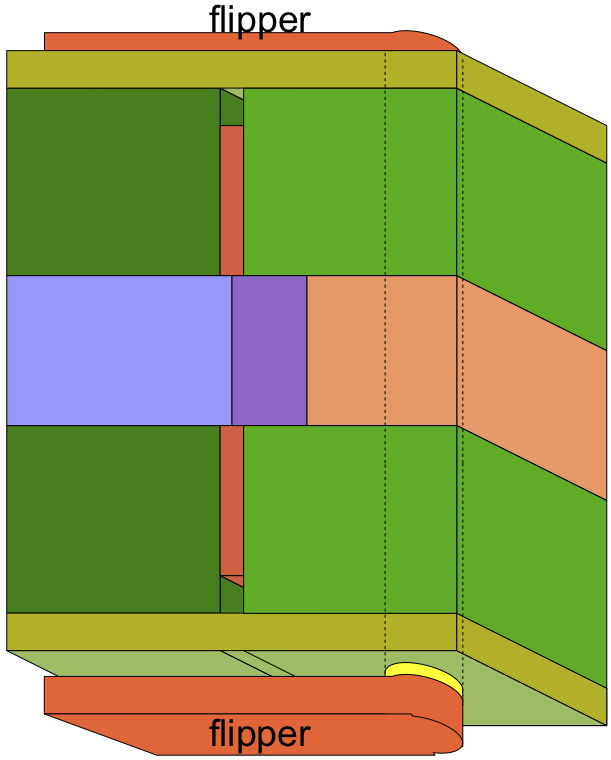 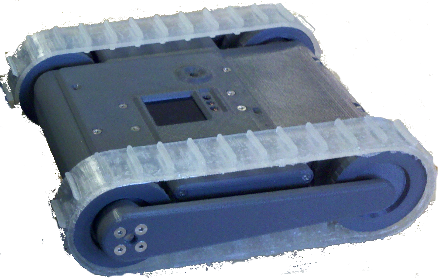 12
Copyright 2011 Raytheon BBN Technologies
Outline
Goals for Developmental Programs
Developmental epochs
Structure of Developmental Programs
Developmental primitives
Developmental rules
Benefits of Developmental Programs
Reduce parameter dimensionality
Adaptable
Implicitly create a reference architecture for the engineered system
Contributions and Future Work
13
Copyright 2011 Raytheon BBN Technologies
Structure of Developmental Programs
Set of developmental rules specifying preconditions and effects
Effects are compositions of developmental primitives
Why developmental rules?
Parallel application, 
Implicit relations, 
Easy to modify/insert
How rules work
Continuous manifold evolution, 
Conflict resolution by actuator blending
14
Copyright 2011 Raytheon BBN Technologies
Developmental Primitives
We begin with 5 biology-inspired manifold operations:
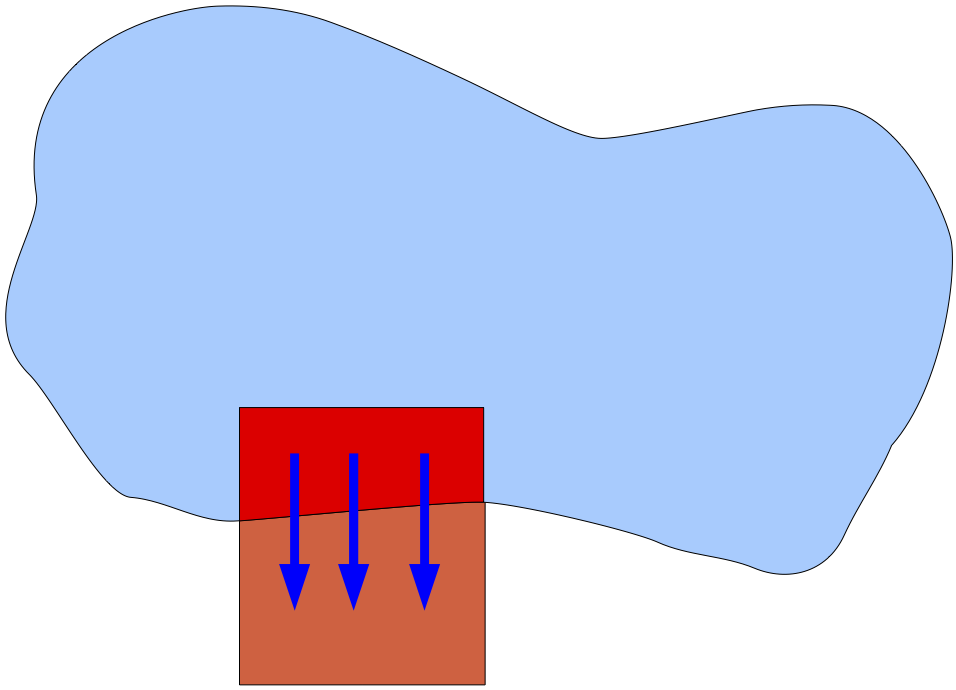 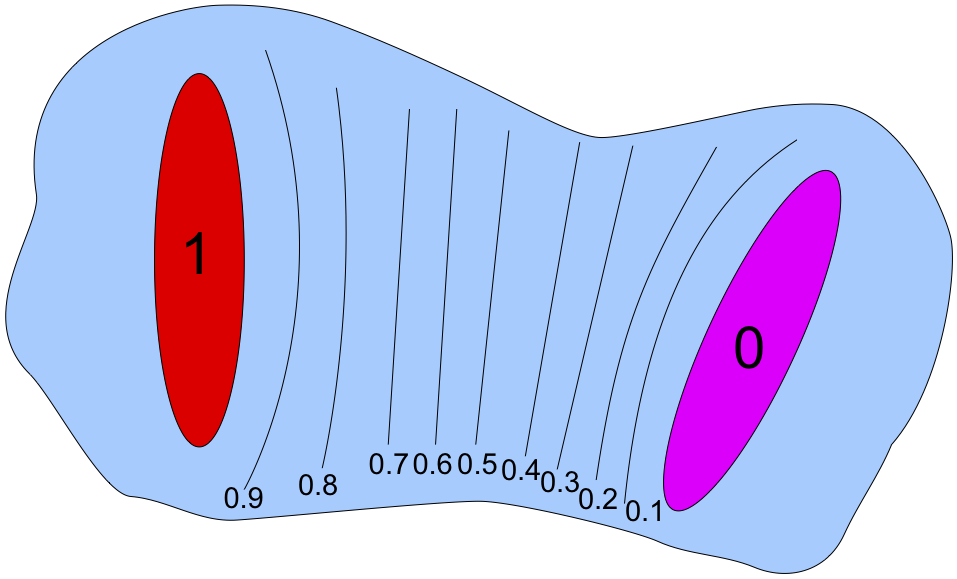 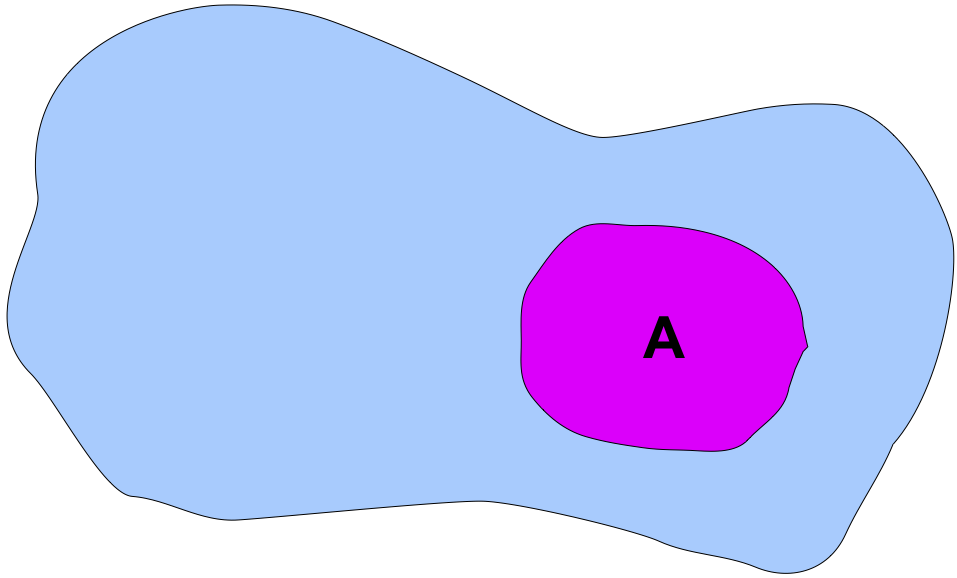 Latch
Coordinatize
Scale
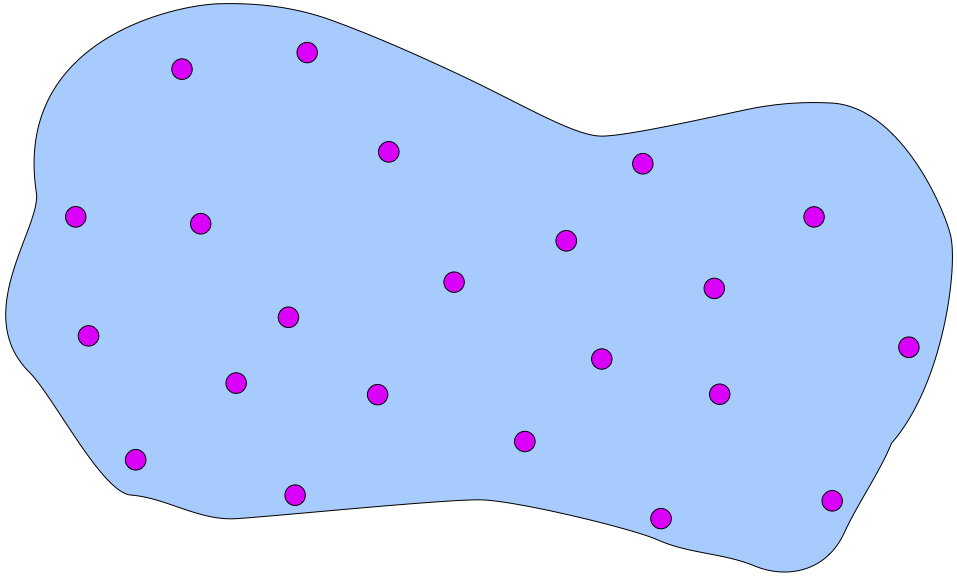 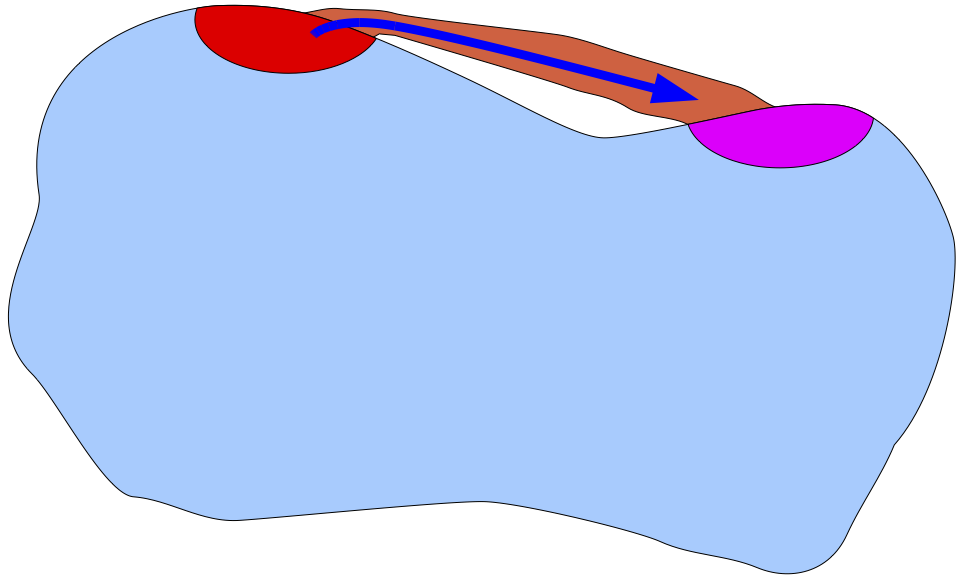 Speckle
Connect
15
Copyright 2011 Raytheon BBN Technologies
[Speaker Notes: We believe these to be a basis set of operators for developing any structure.
Coordinatize – diffusion of a chemical gradient over a manifold
Latch – differentiation of a sub-manifold to a type
Scale – directed growth / proliferation
Connect – creates a path, like vascularization / cell migration
Speckle – randomly selects small regions. Inspired by symmetry-breaking (e.g., hair)]
Coordinatize Primitive
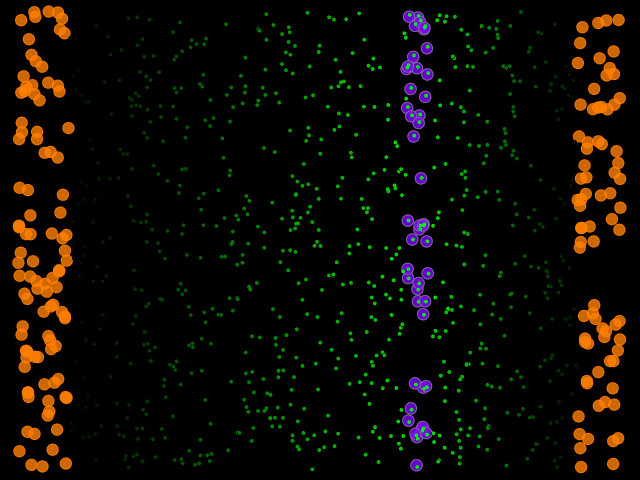 coordinatize ( 0-region, 1-region )
16
Copyright 2011 Raytheon BBN Technologies
[Speaker Notes: Computes a local coordinate system between two regions, ranging from 0 in one region linearly to 1 in the other region.  It is based on the use of chemical gradients to polarize tissues, and most particularly on those where the signal is the ratio of two chemicals.]
Latch Primitive
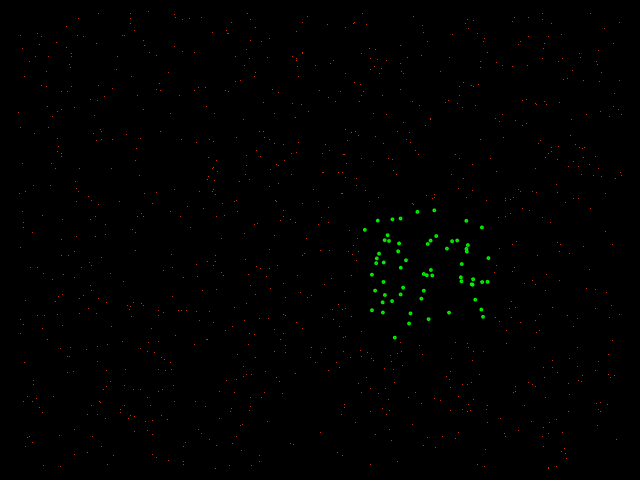 latch ( region, type )
17
Copyright 2011 Raytheon BBN Technologies
[Speaker Notes: Differentiates a region into a type.  Analogous to determination of cell fate such as the determination of limb fields.]
Scale Primitive
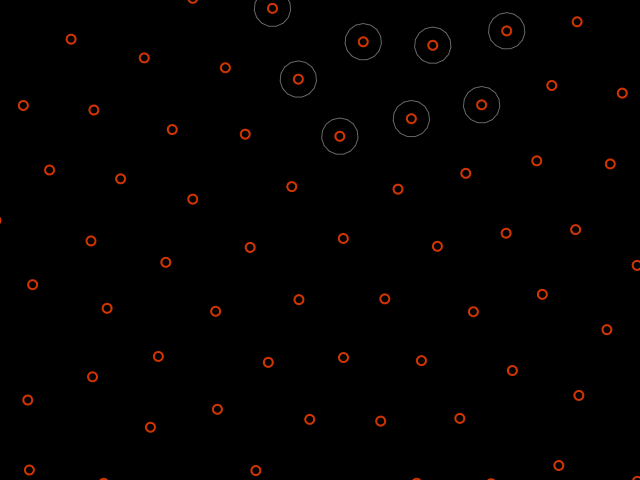 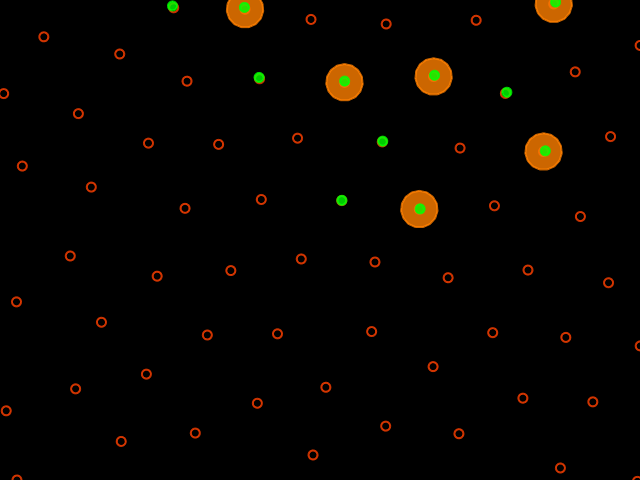 scale ( region, scale-factor )
18
Copyright 2011 Raytheon BBN Technologies
[Speaker Notes: Takes a region and increases or decreases its scale proportionately along one or more axes.  This is inspired by directed proliferation, such as is used in the construction of limb buds.]
Connect Primitive
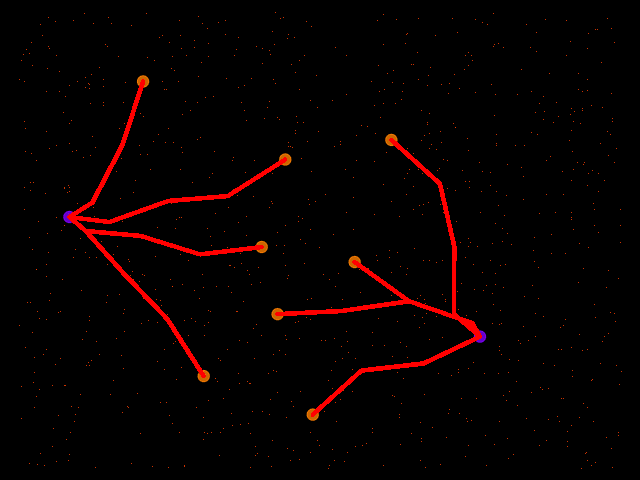 connect ( source-region, destination-region )
19
Copyright 2011 Raytheon BBN Technologies
[Speaker Notes: A region extends from a source region along a near-shortest path to a destination region.  This operation is based on cell migration, particularly the migration of tissue sheets, and on the extension of cell processes such as axons.  We have tentatively specified that only the closest point in the source will connect, and that the width of the connection will be proportional to the size of the smaller region.]
Speckle Primitive
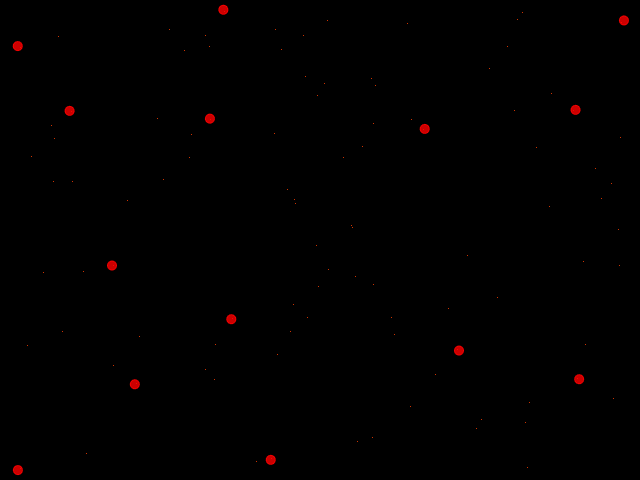 speckle ( region, expected-separation )
20
Copyright 2011 Raytheon BBN Technologies
[Speaker Notes: Selects a set of small regions filling the space, each region determined randomly and separated by an expected distance from all others nearby.  This is inspired by symmetry-breaking operations, such as those used to create hair follicles.]
Developmental Rules
Precondition:	Tissue = limb-bud
			Proximodistal exists
Effects:		Scale(Proximodistal,1.5)
					Latch(limb)
Precondition:	Tissue = egg
			Anteroposterior > 0.5
			Mediolateral > 0.33
Effects:		Latch(limb-bud)
Precondition:	Tissue = limb
			Proximodistal > 0.8
Effects:		Latch(wheel)
Precondition:	Tissue = egg
			Anteroposterior < 0.5
			Mediolateral > 0.33
Effects:		Latch(limb-bud)
Precondition:	Tissue = limb
			Proximodistal < 0.8
			Anteroposterior < 0.5
Effects:		Latch(drive)
Precondition:	Tissue = limb-bud
Effects:		Coordinatize(Proximodistal)
Precondition:	Tissue = limb
			Proximodistal < 0.8
			Anteroposterior > 0.5
Effects:		Latch(mount)
21
Copyright 2011 Raytheon BBN Technologies
[Speaker Notes: Those primitives are effects developmental rules, such as these, to create a developmental program.

Note how the rules use pre-conditions to retain loose-coupling…]
Developmental Rules
Precondition:	Tissue = limb-bud
			Proximodistal exists
Effects:		Scale(Proximodistal,1.5)
					Latch(limb)
Precondition:	Tissue = egg
			Anteroposterior > 0.5
			Mediolateral > 0.33
Effects:		Latch(limb-bud)
Precondition:	Tissue = limb
			Proximodistal > 0.8
Effects:		Latch(wheel)
Precondition:	Tissue = egg
			Anteroposterior < 0.5
			Mediolateral > 0.33
Effects:		Latch(limb-bud)
Precondition:	Tissue = limb
			Proximodistal < 0.8
			Anteroposterior < 0.5
Effects:		Latch(drive)
Precondition:	Tissue = limb-bud
Effects:		Coordinatize(Proximodistal)
Precondition:	Tissue = limb
			Proximodistal < 0.8
			Anteroposterior > 0.5
Effects:		Latch(mount)
22
Copyright 2011 Raytheon BBN Technologies
[Speaker Notes: …which allows for parallel execution and simple addition/modification/removal of rules.]
Developmental Program for Body Plan
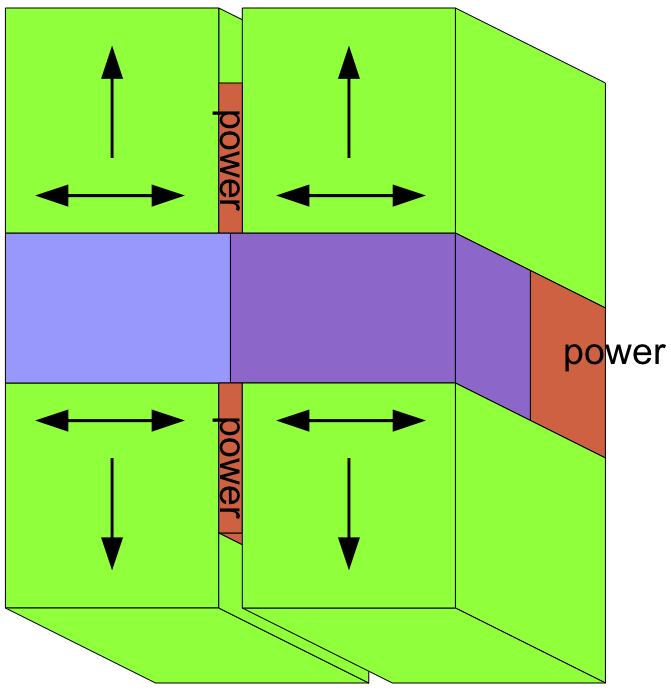 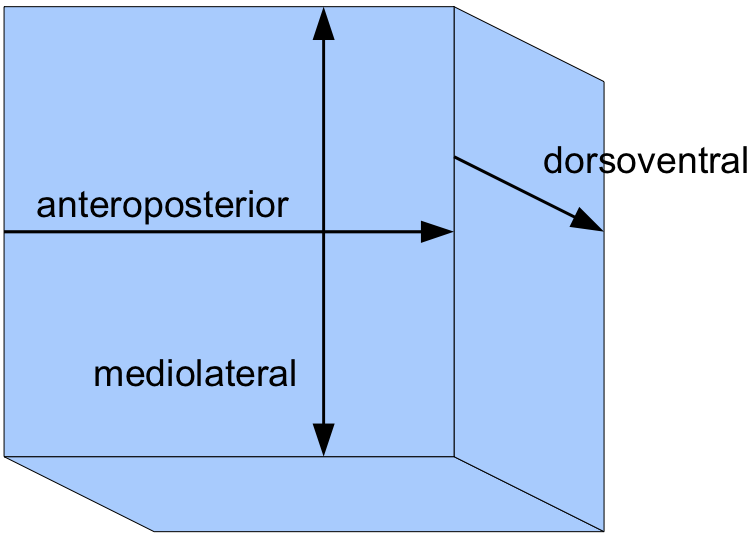 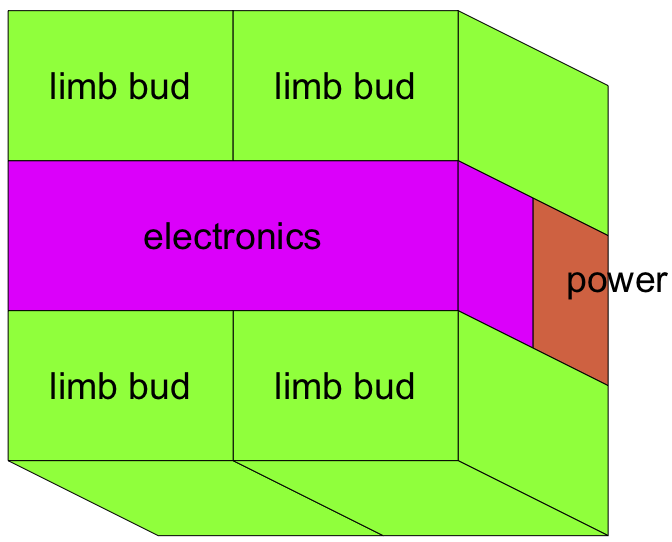 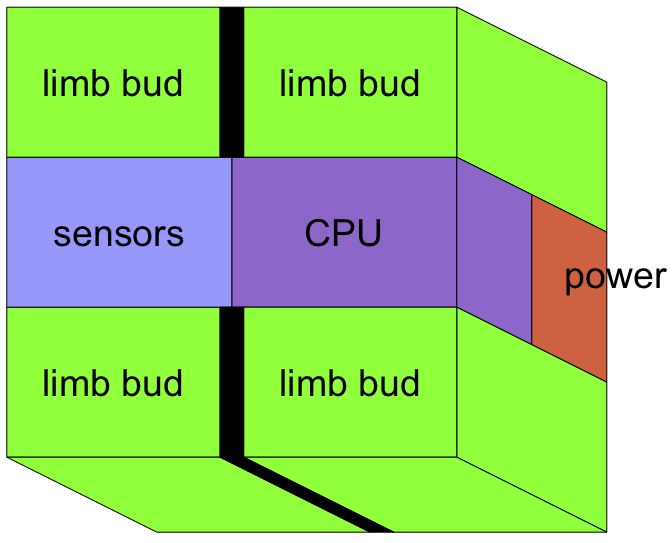 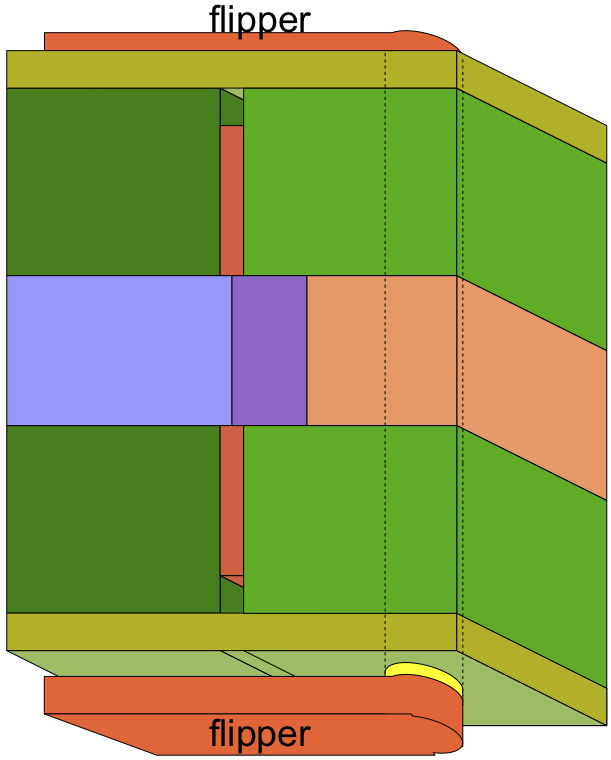 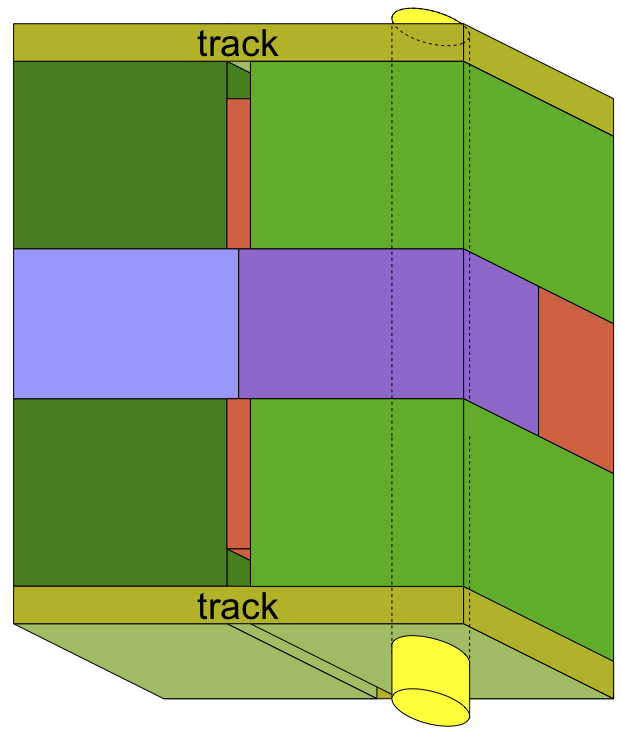 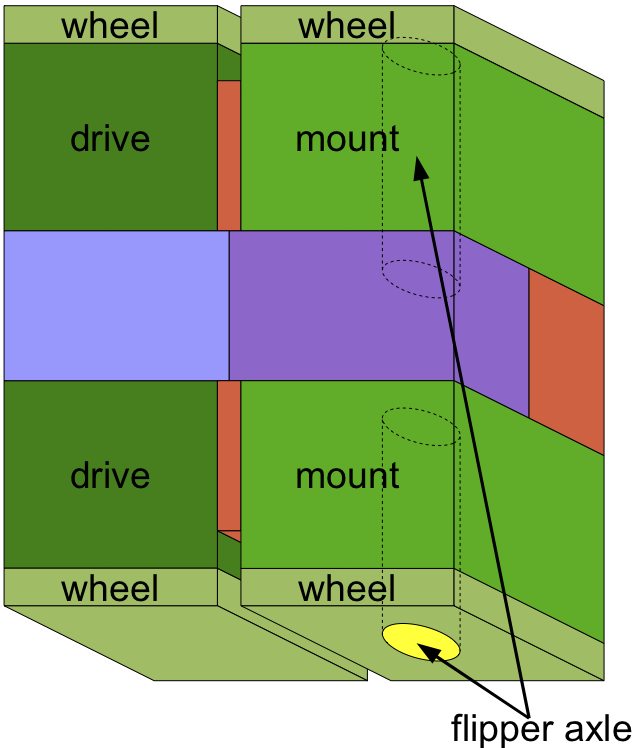 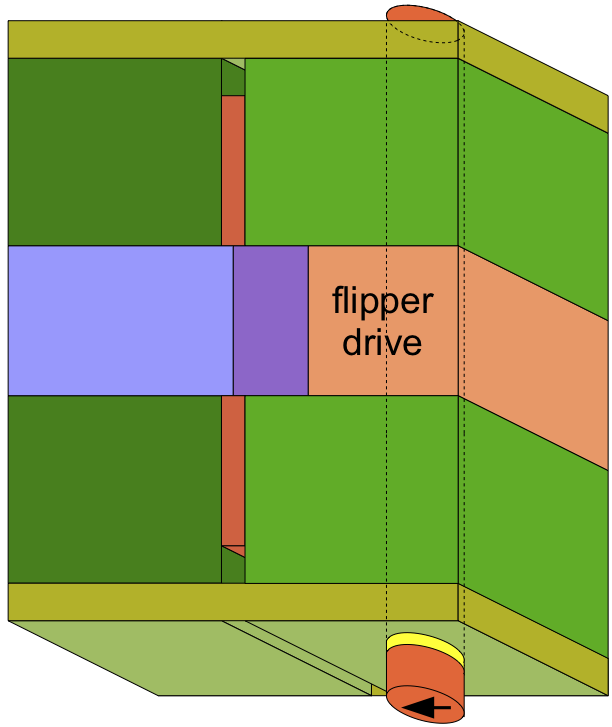 Next: prenatal growth
23
Copyright 2011 Raytheon BBN Technologies
[Speaker Notes: 1 – establish axes: anteroposterior (head to tail), dorsoventral (front to back), and mediolateral (middle to sides – bilaterally symmetric) coord
2 – establish rough components: latch limb buds, power, and electronics latch
3 – electronics  sensor & CPU coord, latch
4 – limb buds scale
5 – limb buds  wheel, drive, mount latch
6 – flipper axels scale, connect
7 – flipper axels scale out and latch as flipper bud/drive scale, latch
8 – flipper scales from bud scale]
Outline
Goals for Developmental Programs
Developmental epochs
Structure of Developmental Programs
Developmental primitives
Developmental rules
Benefits of Developmental Programs
Reduce parameter dimensionality
Adaptable
Implicitly create a reference architecture for the engineered system
Contributions and Future Work
24
Copyright 2011 Raytheon BBN Technologies
Benefits of Developmental Programs
Reduce parameter dimensionality
Adaptable
Implicitly create a reference architecture for the engineered system
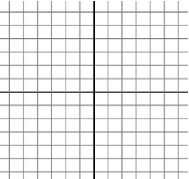 25
Copyright 2011 Raytheon BBN Technologies
[Speaker Notes: Simple box has at least 9 parameters: position, orientation (pitch, yaw, roll), side lengths (height, length, depth)]
How Hard is it to Change Flipper Length?
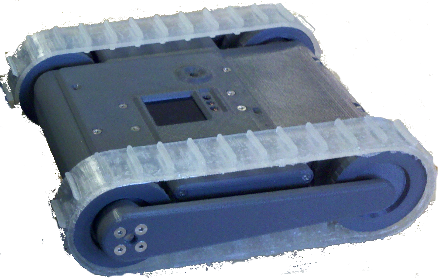 26
Copyright 2011 Raytheon BBN Technologies
How Hard is it to Change Flipper Length?
Does it grow from the center?
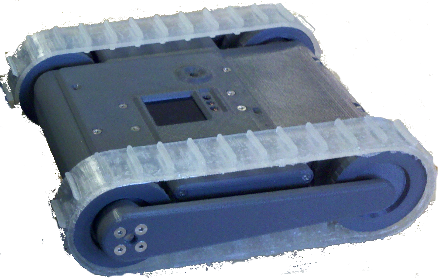 27
Copyright 2011 Raytheon BBN Technologies
How Hard is it to Change Flipper Length?
Does it grow from the center? the front?
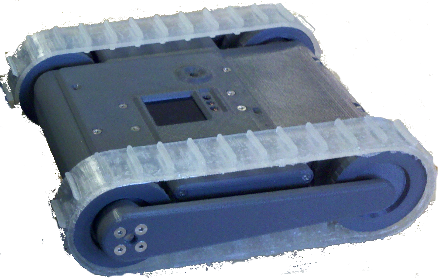 28
Copyright 2011 Raytheon BBN Technologies
How Hard is it to Change Flipper Length?
Does it grow from the center? the front? the back?
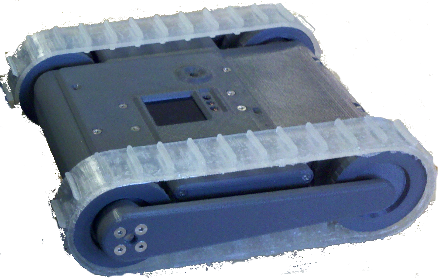 29
Copyright 2011 Raytheon BBN Technologies
How Hard is it to Change Flipper Length?
Only a few parameters are key, while most are constrained by their relationships to key parameters.
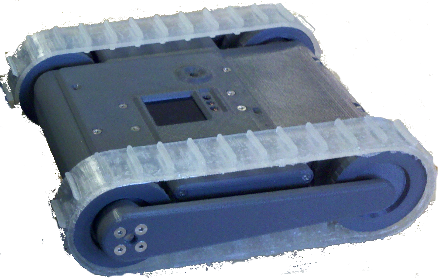 Developmental programs encode the spatial relationships between components, effectively reducing the number of design parameters.
30
Copyright 2011 Raytheon BBN Technologies
Benefits of Developmental Programs
Reduce parameter dimensionality
Adaptable
Implicitly create a reference architecture for the engineered system
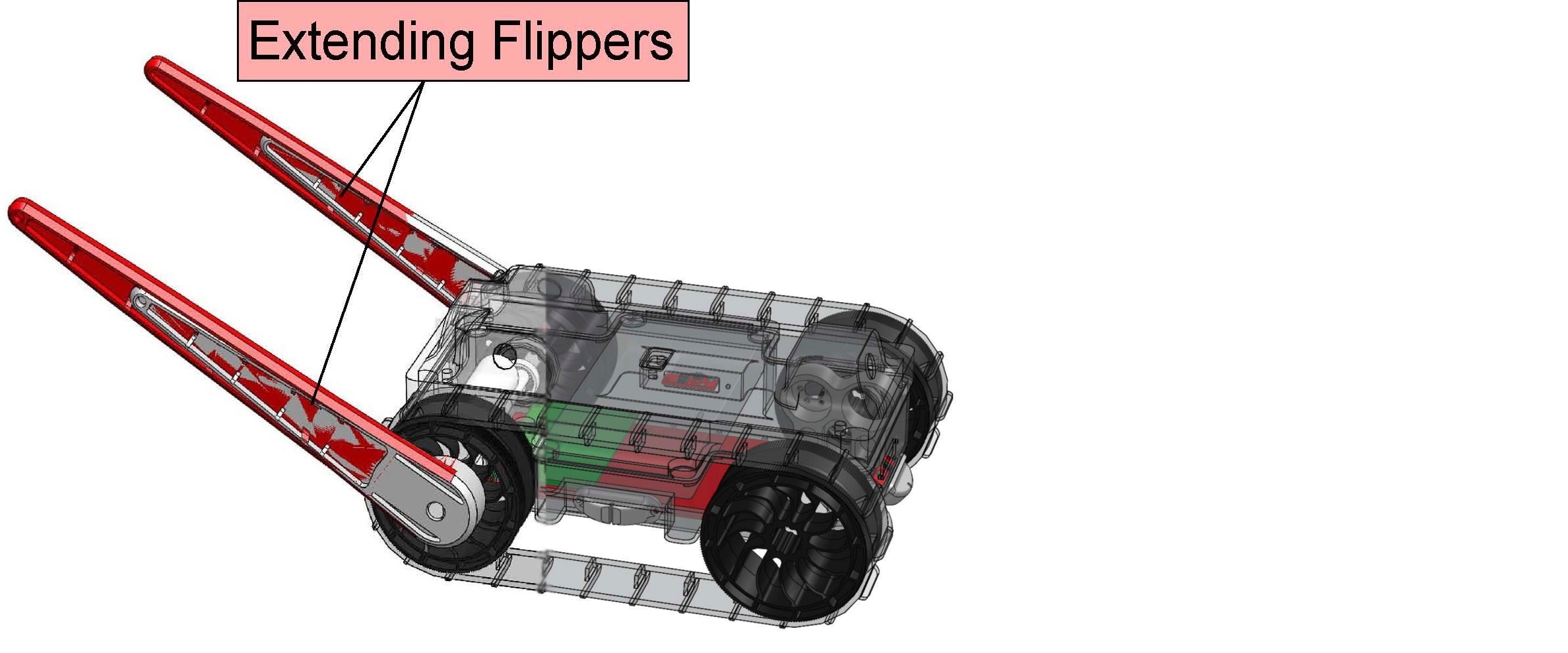 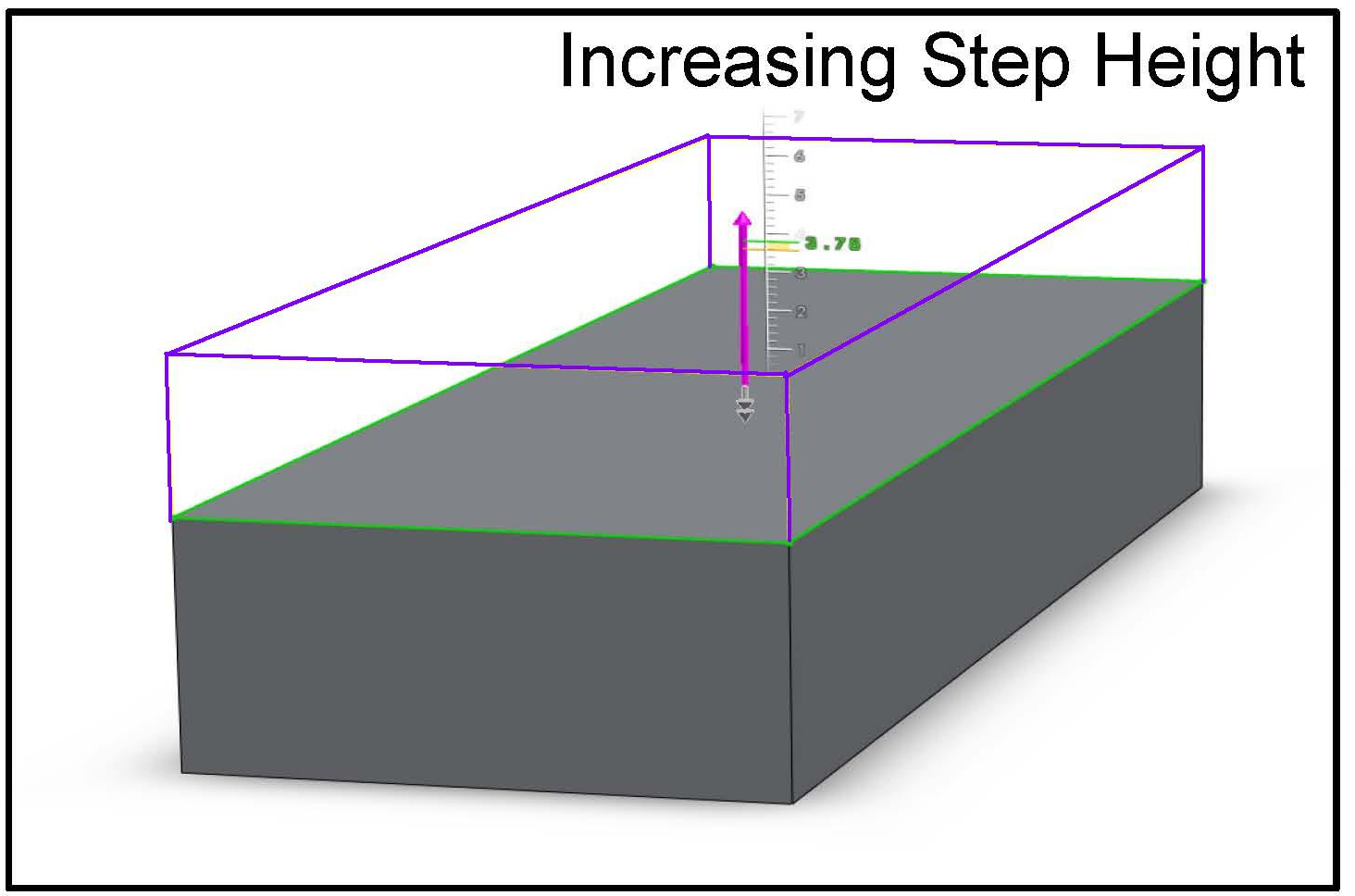 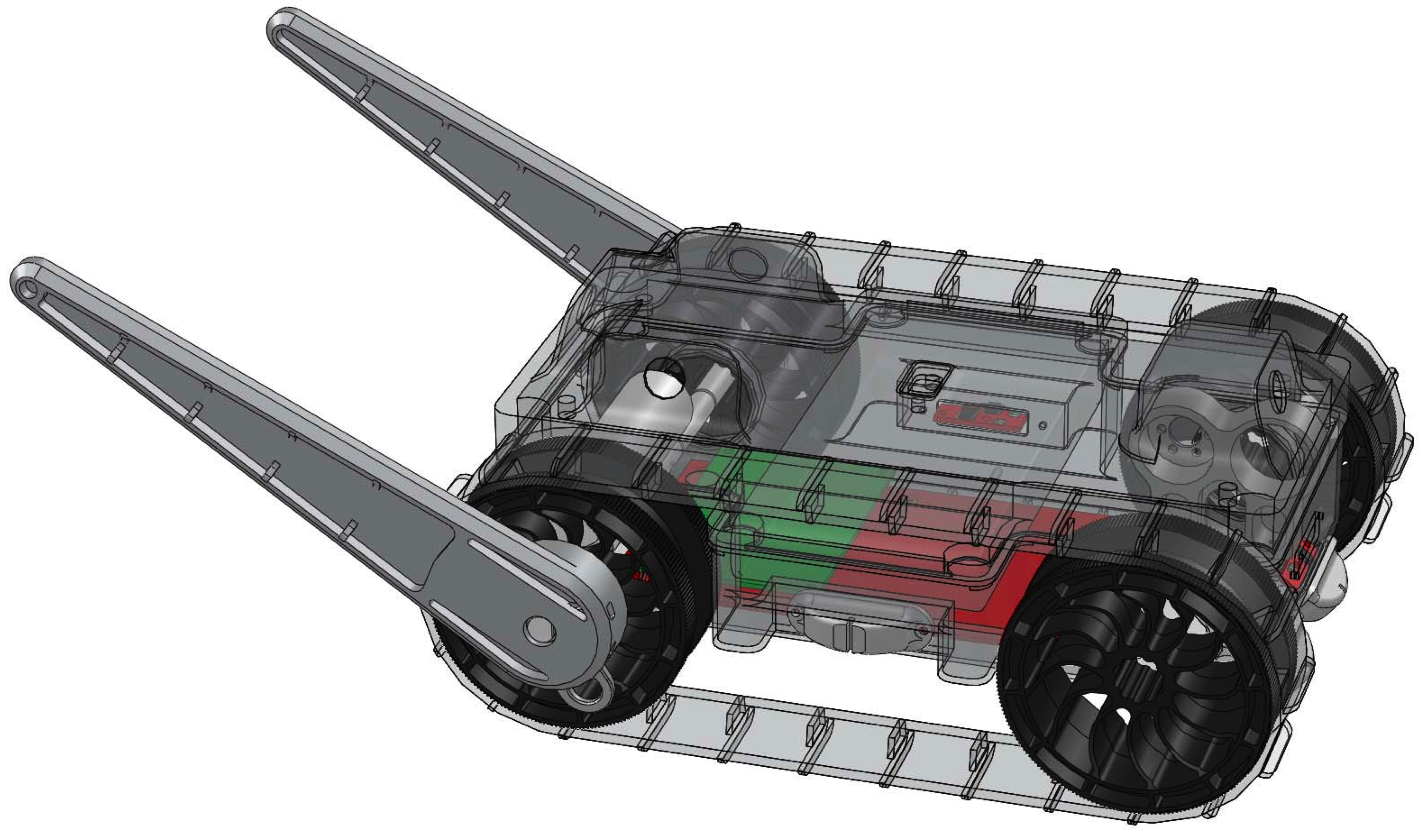 31
Copyright 2011 Raytheon BBN Technologies
Embryonic Adaptation
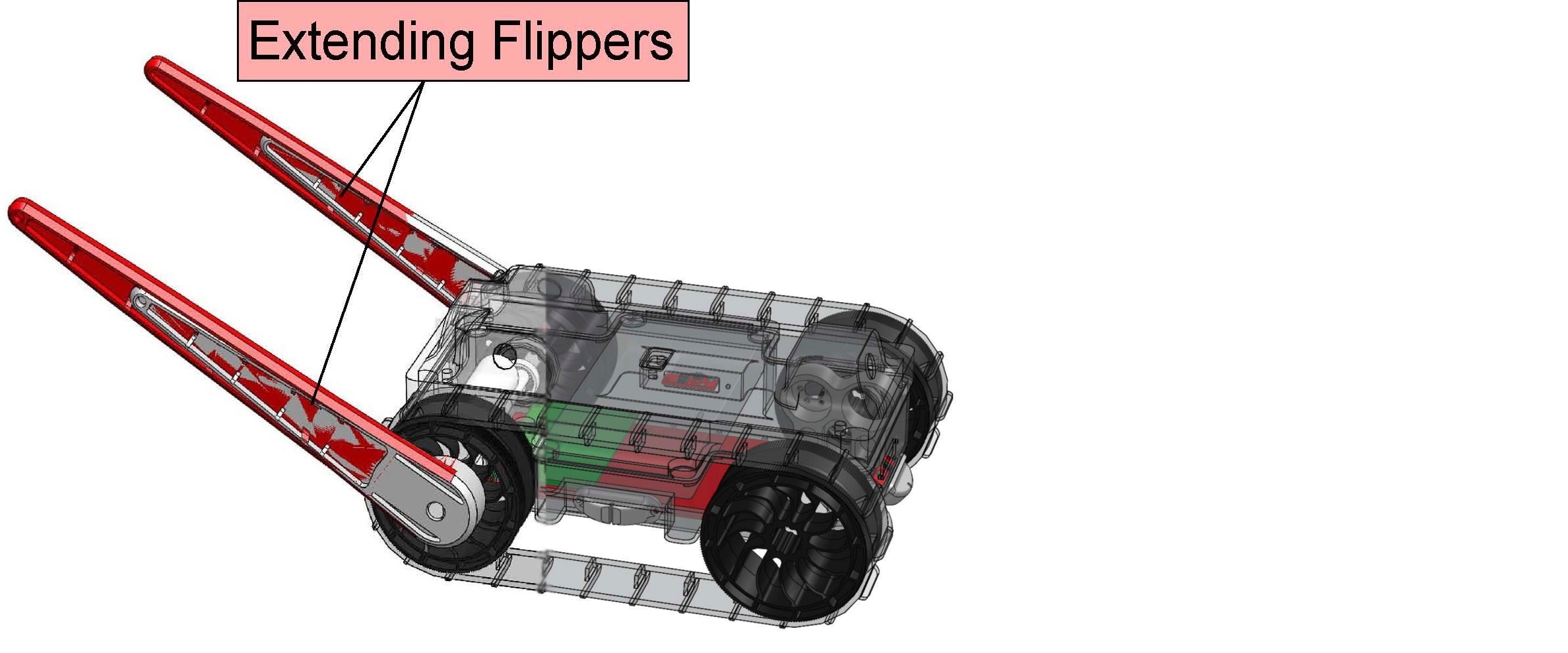 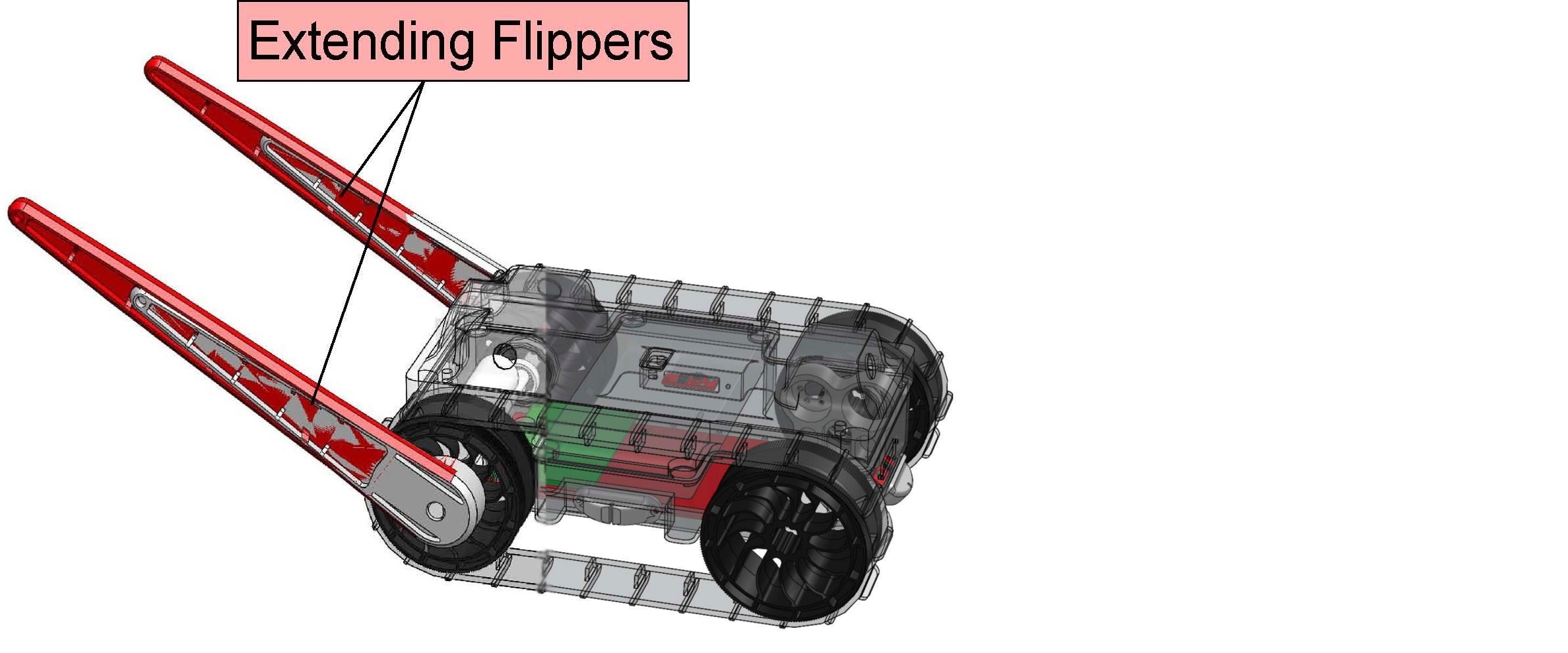 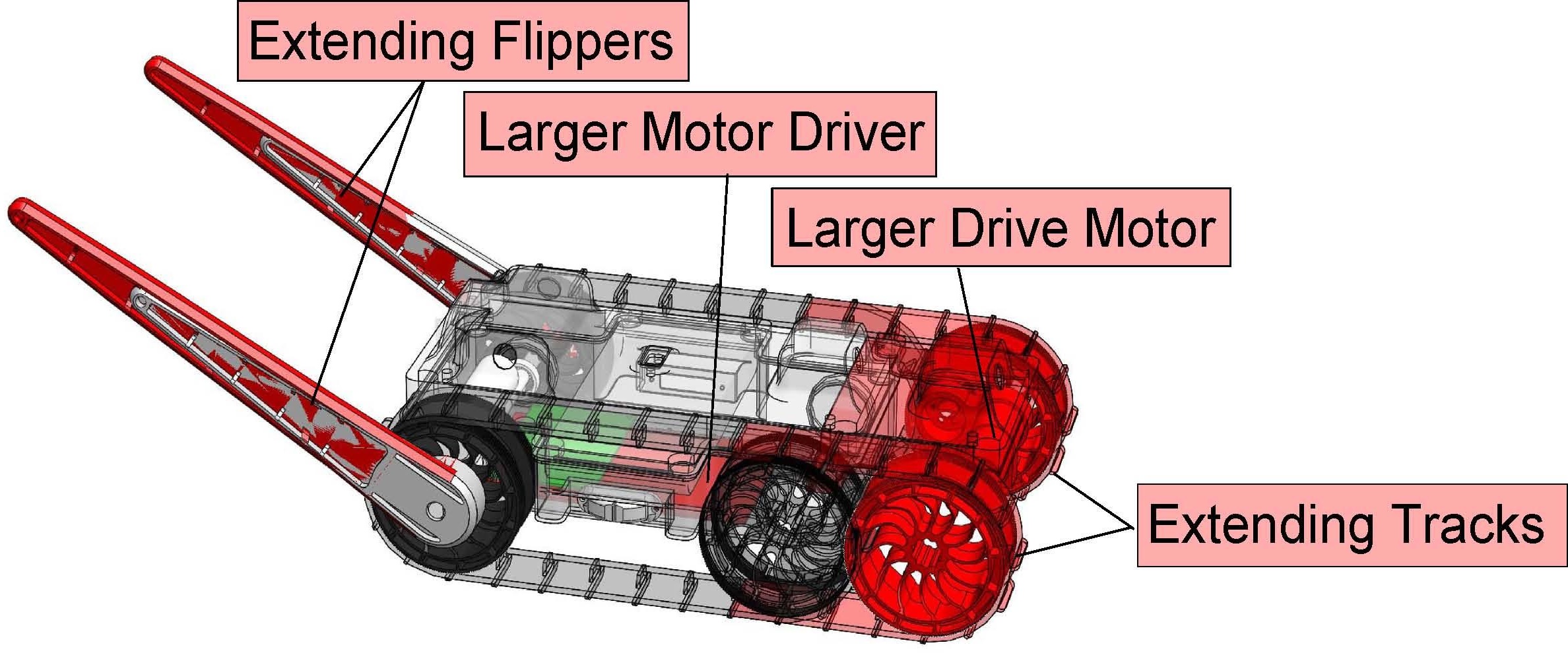 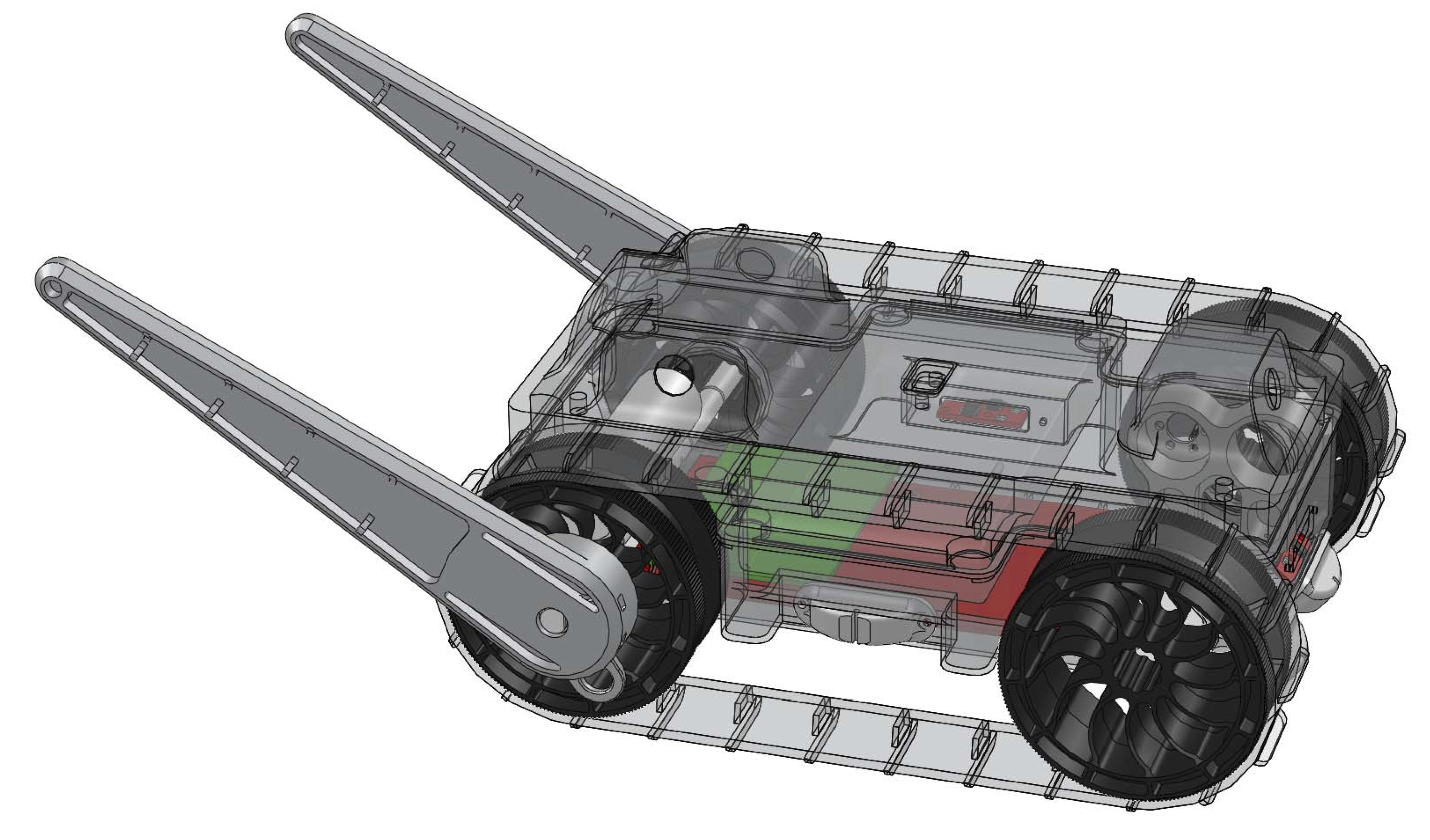 …
…
…
…
Post-natal
Post-natal
Post-natal
Post-natal
Pre-natal
Pre-natal
Pre-natal
Pre-natal
Body Plan
Body Plan
Body Plan
Body Plan
Egg
Egg
Egg
Egg
32
Copyright 2011 Raytheon BBN Technologies
[Speaker Notes: Mature Adaptation – more incremental and less disruptive to a running system
Embryonic Adaptation – offers potential for more radical change – just one example of why they ne
Developmental programs need to be adaptable so that they can continue to run on modified eggs – if we stretch the egg.]
Benefits of Developmental Programs
Reduce parameter dimensionality
Adaptable
Implicitly create a reference architecture for the engineered system
A reference architecture captures the “best practices”  for an architectural  solution in a particular domain.
33
Copyright 2011 Raytheon BBN Technologies
[Speaker Notes: Reference architecture is a document that specifies the architectural best practices in some domain.

They’re often derived from reference models, or lessons learned from designing implementations of some system.

But you might be asking, “how does a developmental program capture best practices?”]
Writing Developmental Programs
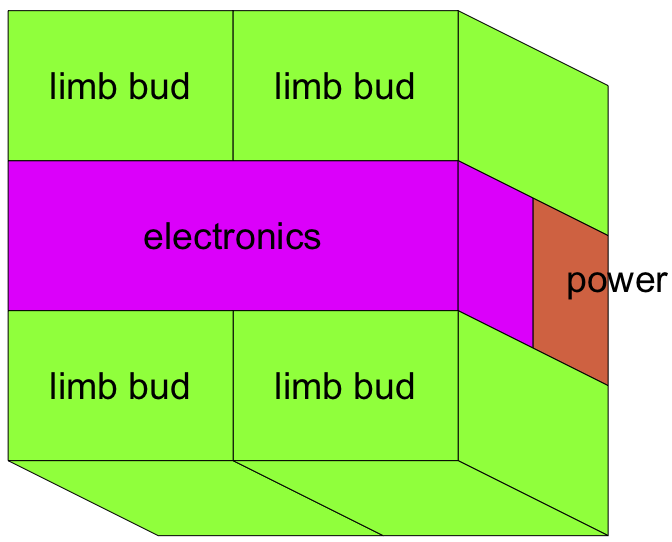 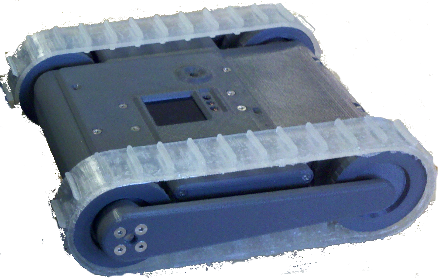 Egg
…
…
34
Copyright 2011 Raytheon BBN Technologies
[Speaker Notes: Consider the process of writing a developmental program…
In doing so, you have to make a number of design decisions that affect the components of the system spatially.
But what happens when someone goes to change your design?  How do you explain your design rationale?]
Creating a Reference Architecture
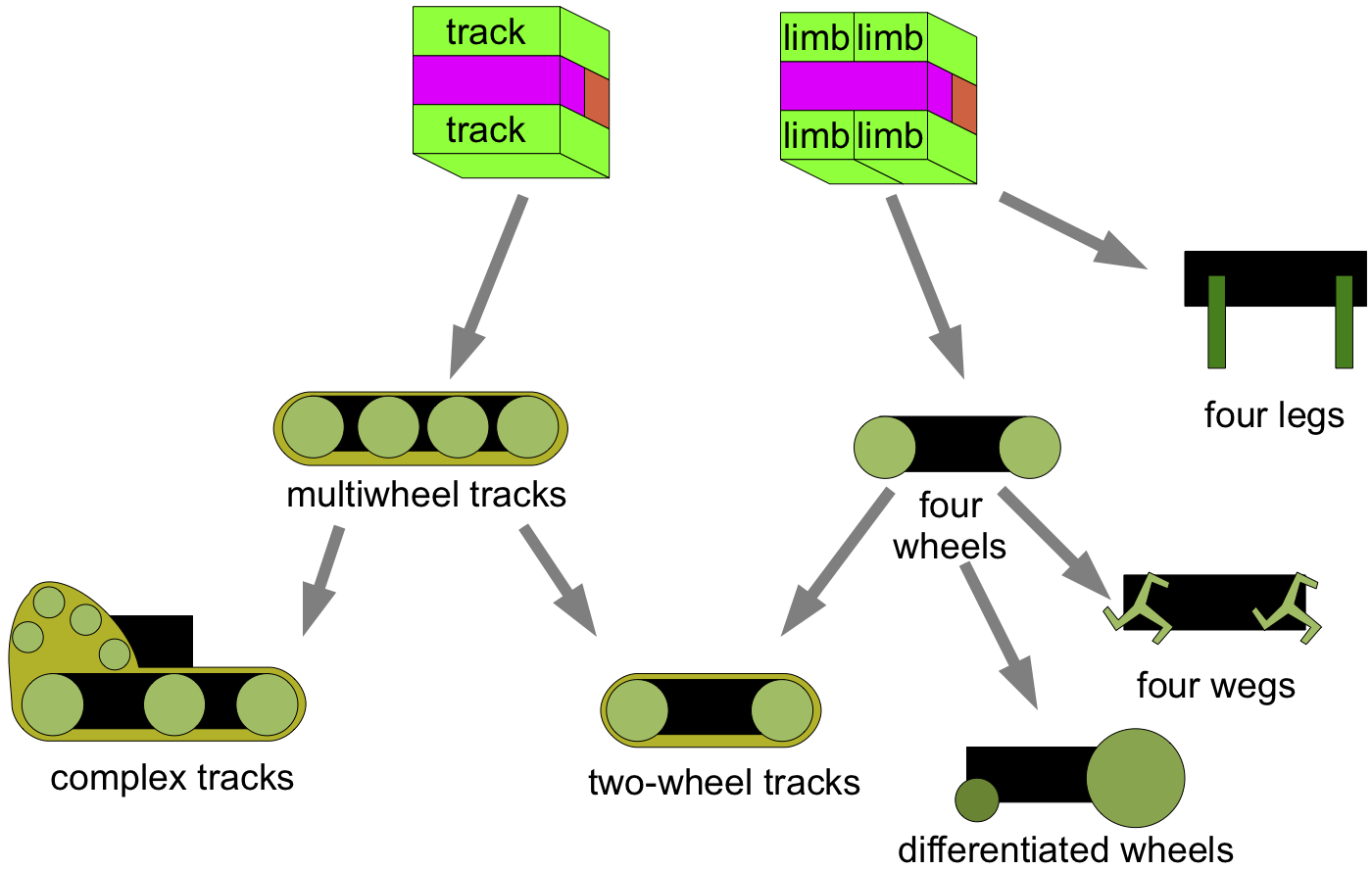 The sequence of development for a body plan implies a prioritization of major design features, selecting a family of more accessible variants
35
Copyright 2011 Raytheon BBN Technologies
[Speaker Notes: Developmental programs capture design decisions in a type of Reference Architecture! 
These are not the only possible types, just some examples.]
Creating a Reference Architecture
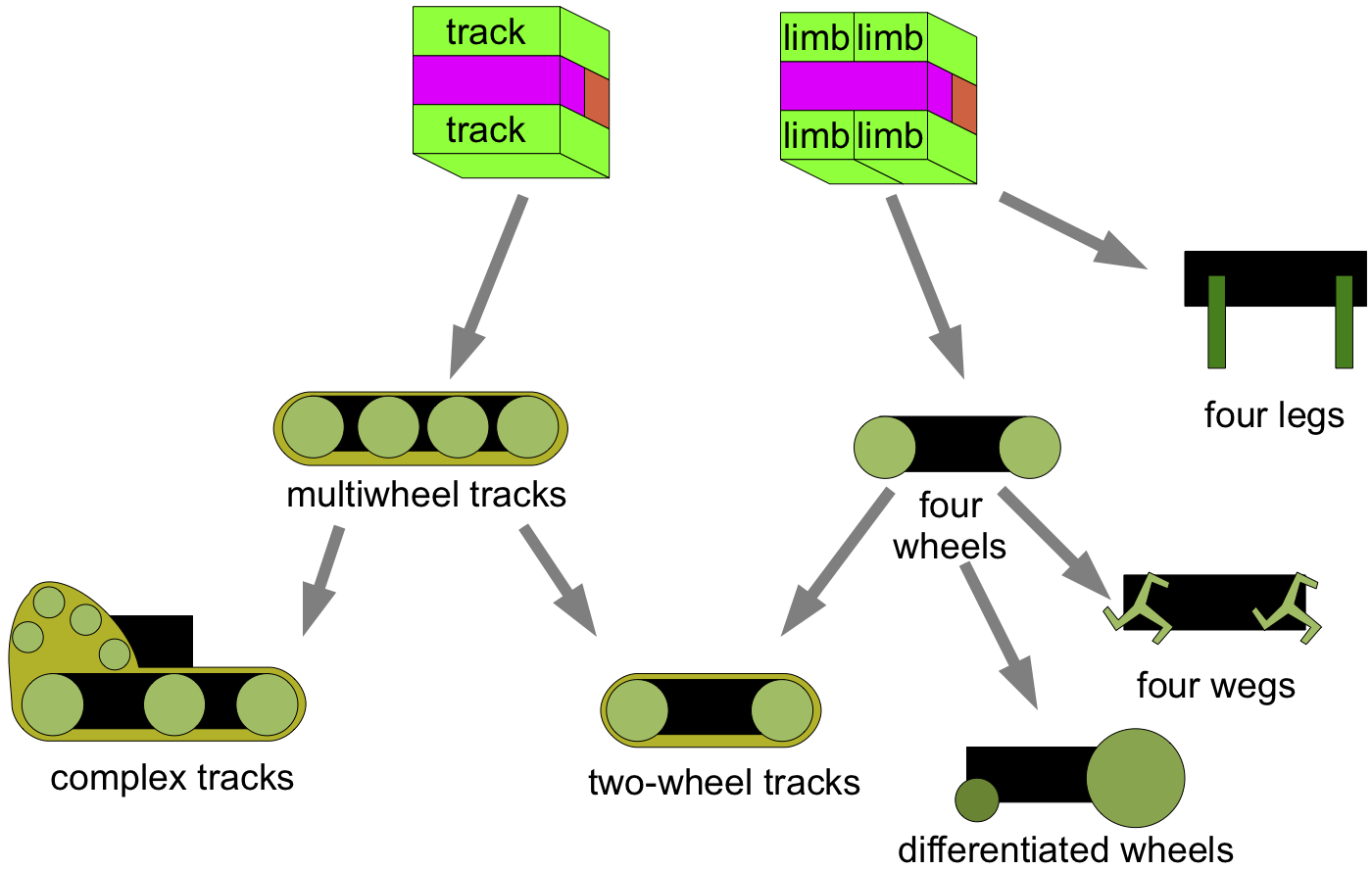 The sequence of development for a body plan implies a prioritization of major design features, selecting a family of more accessible variants
36
Copyright 2011 Raytheon BBN Technologies
[Speaker Notes: Reference Architecture! These are not the only possible types, just some examples.]
Creating a Reference Architecture
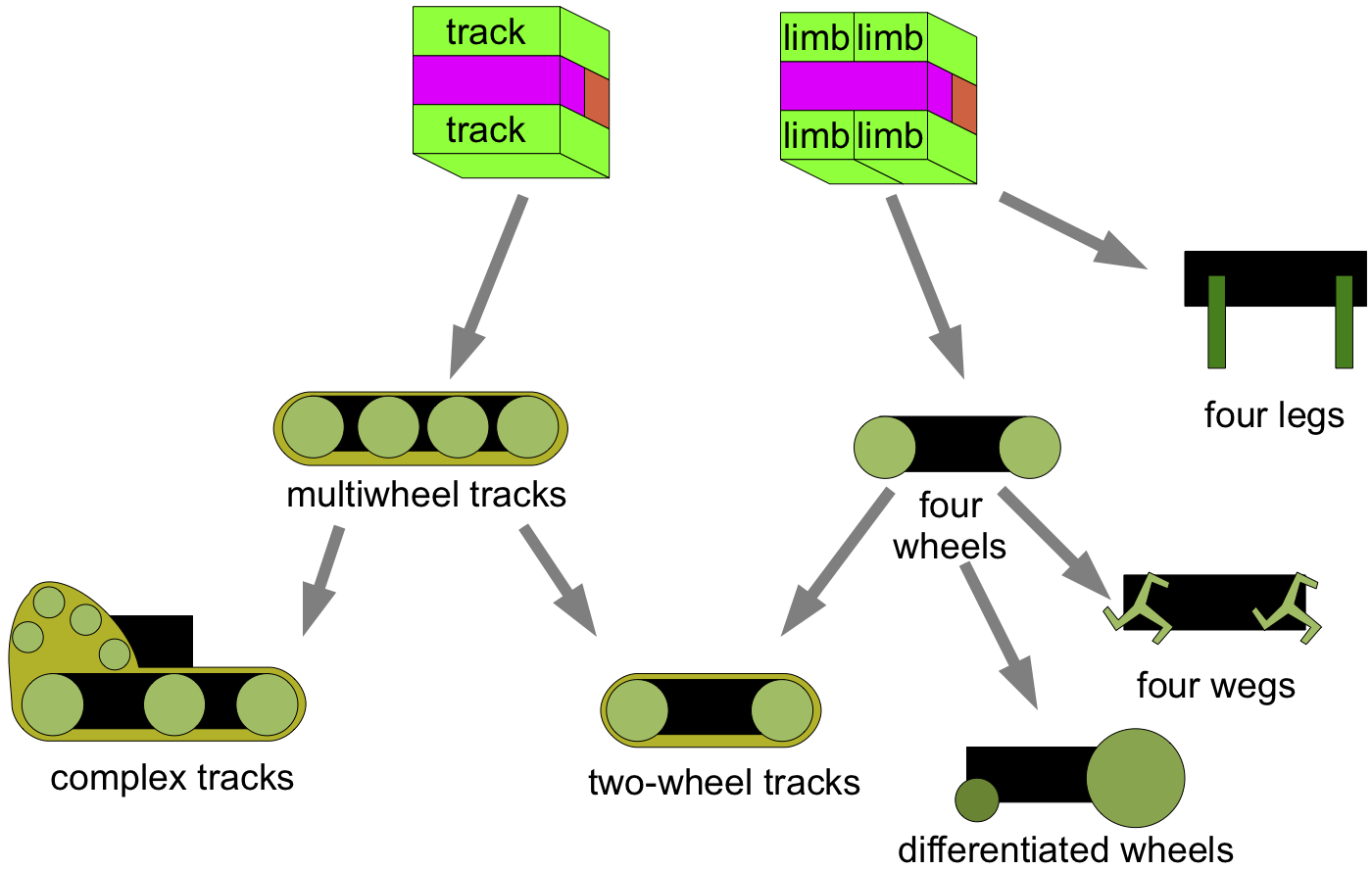 The sequence of development for a body plan implies a prioritization of major design features, selecting a family of more accessible variants
37
Copyright 2011 Raytheon BBN Technologies
[Speaker Notes: Reference Architecture! These are not the only possible types, just some examples.]
Creating a Reference Architecture
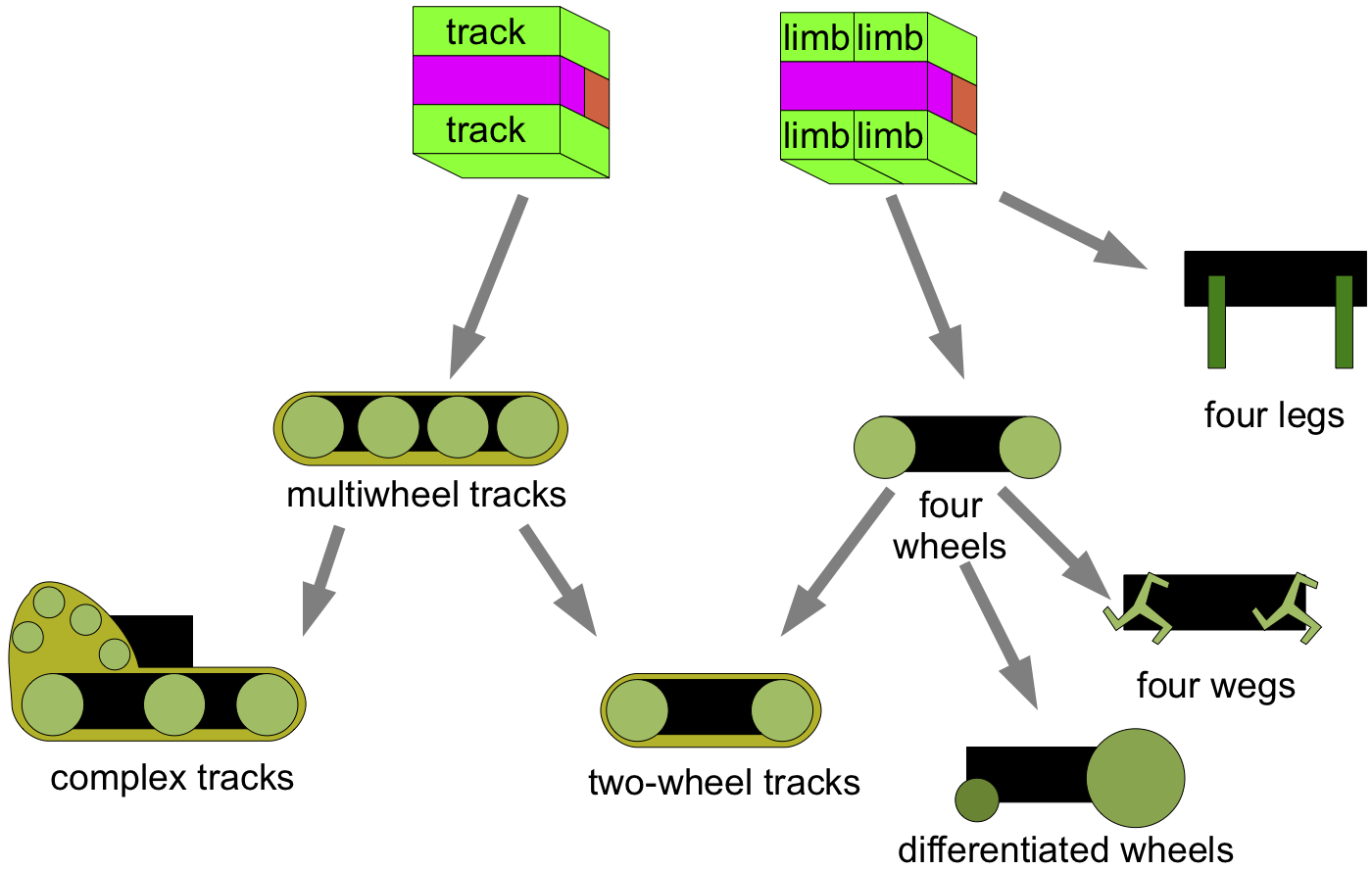 The sequence of development for a body plan implies a prioritization of major design features, selecting a family of more accessible variants
38
Copyright 2011 Raytheon BBN Technologies
[Speaker Notes: Reference Architecture! These are not the only possible types, just some examples.]
Contributions & Next Steps
Proposed morphogenesis as a method of developing spatial structures
Explained how developmental programs encode relationships between design decisions
Described our preliminary morphogenetic engineering framework
Next: A full implementation of tissue-level execution of developmental programs
Goal: Cellular execution of developmental programs
Project Team:
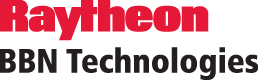 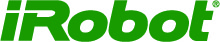 Jacob Beal (PI)
Aaron Adler (co-PI)
Susan Katz (PM)
Brett Benyo
Jeff Cleveland
Jessica Lowell
Hala Mostafa
Kyle Usbeck
Fusun Yaman

Interns:
Katie McGuire
Taylor Campbell
Annan Mozeika

Intern:
Gretchen Markiewicz
Team website:
  http://madv.bbn.com
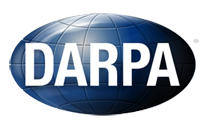 Sponsored by:
40
Copyright 2011 Raytheon BBN Technologies
Backup
41
Copyright 2011 Raytheon BBN Technologies
Considering Alternative Body Plans
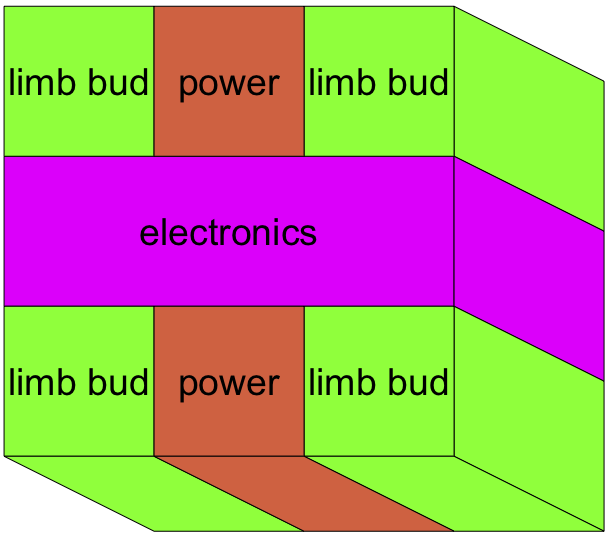 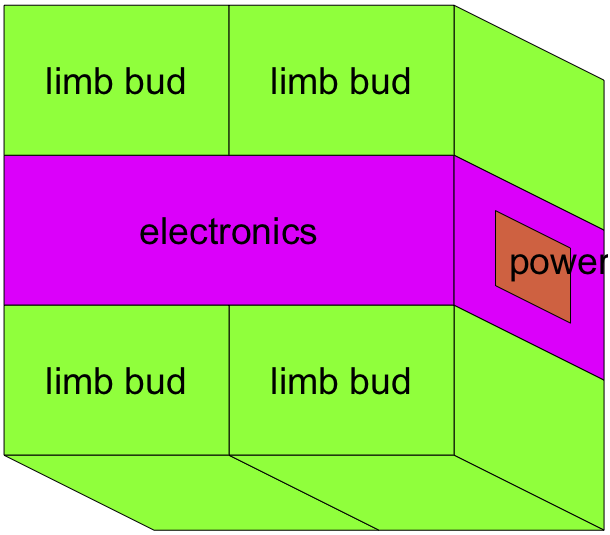 Don’t split electrical or power components
Nested body adds complexity
Component weight differences affect stability
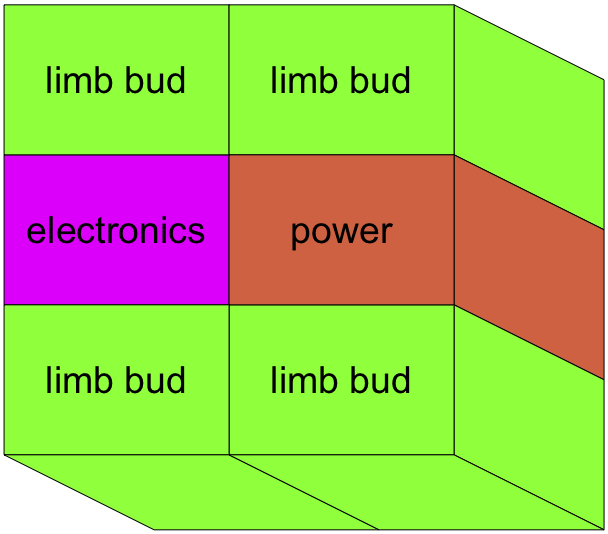 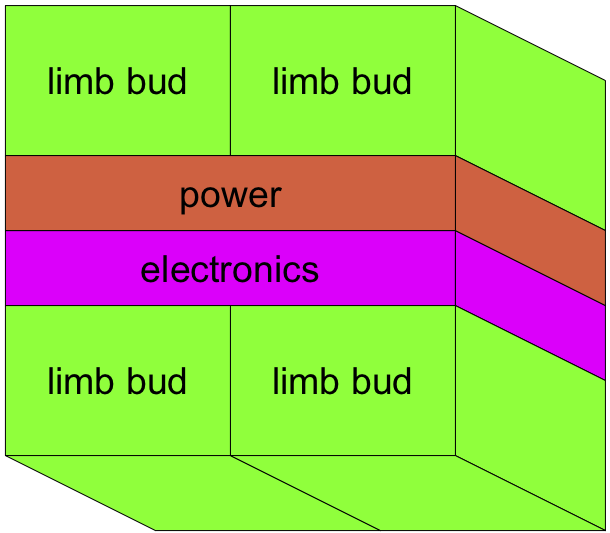 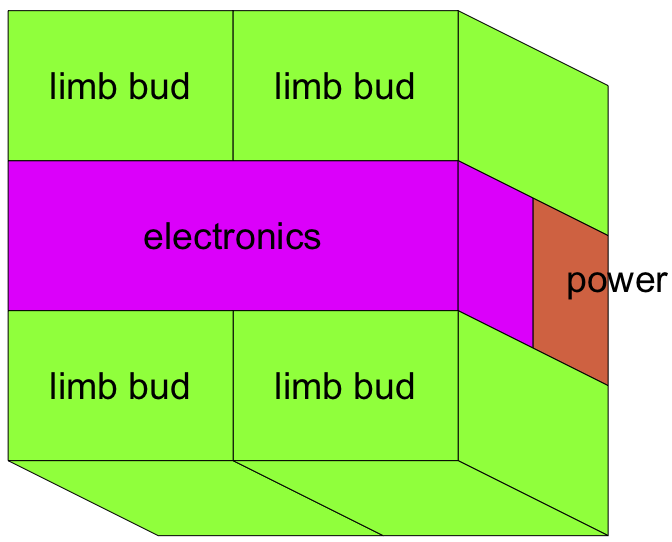 42
Morphogenesis enables natural variation
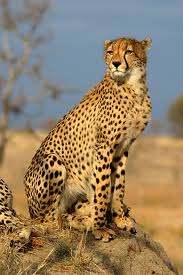 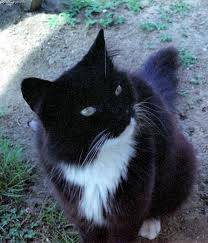 Felinae
Domestic Cat
Cheetah
Felis
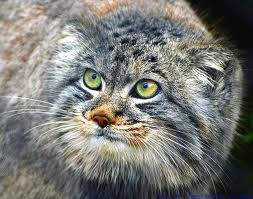 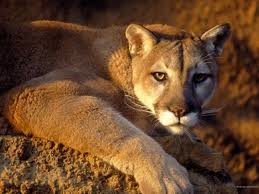 Felidae
Pallas Cat
Puma
Pantherinae
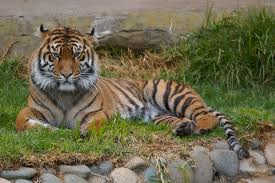 Panthera
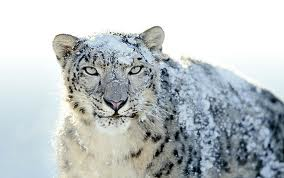 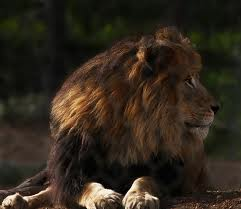 Tiger
Snow Leopard
43
Lion
Copyright 2011 Raytheon BBN Technologies
A taxonomy of engineered systems?
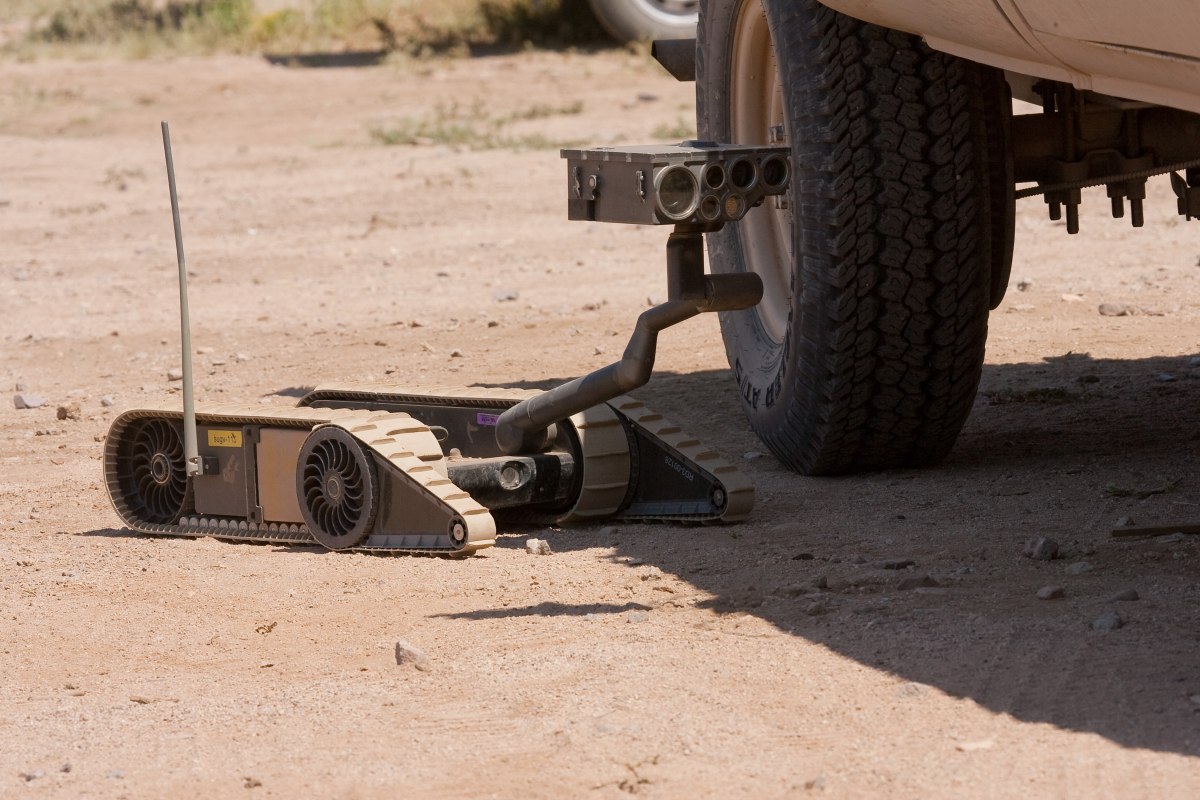 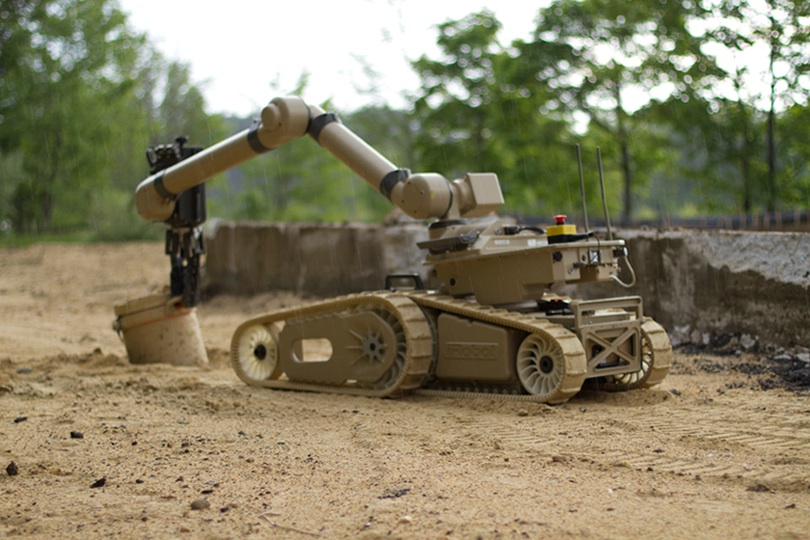 SUGV
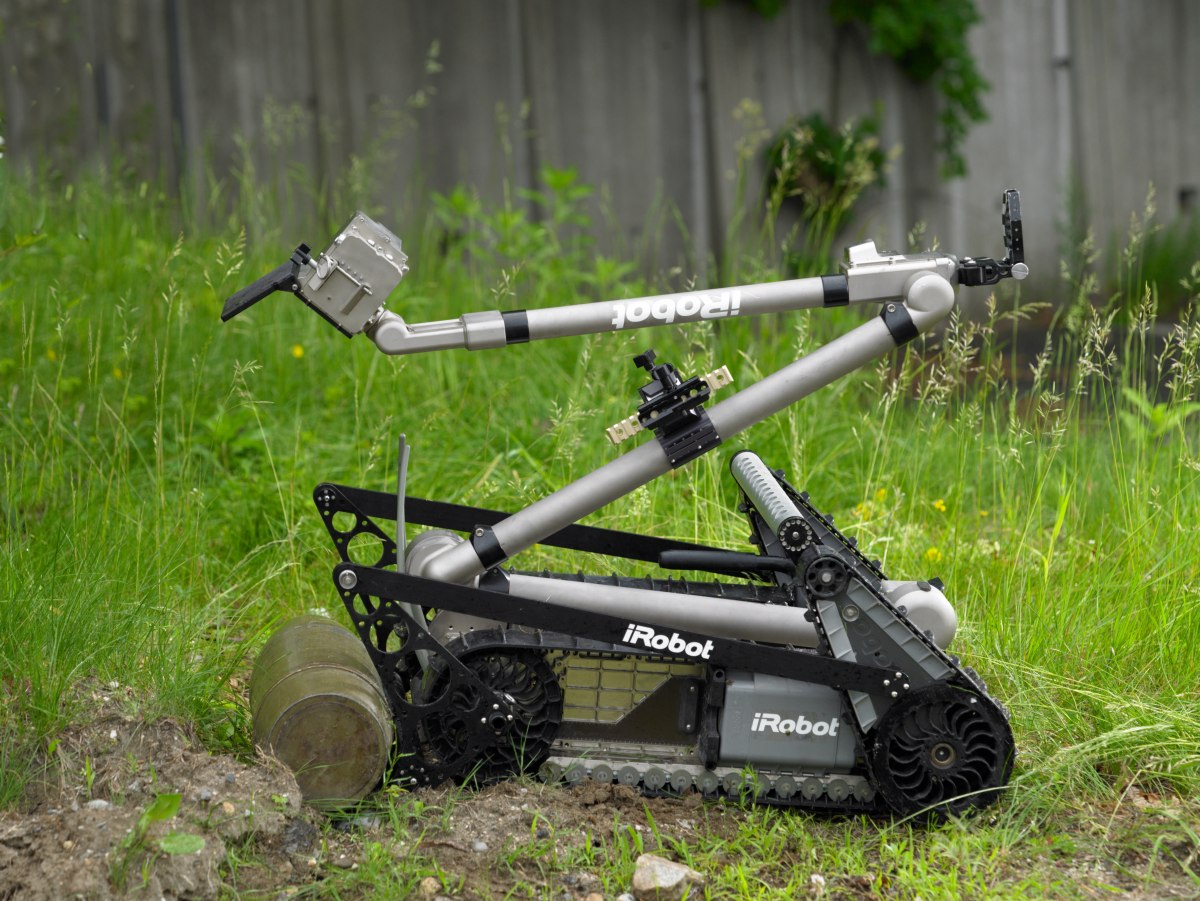 Warrior
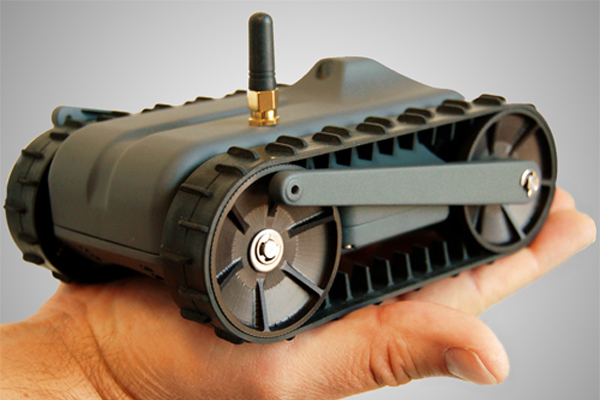 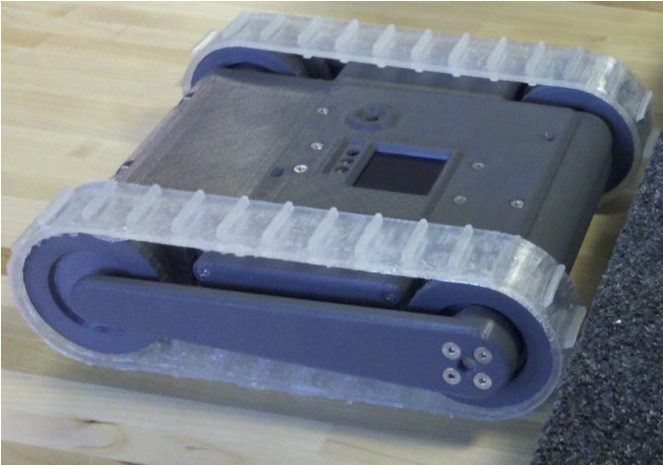 PackBot
miniDroid
LANdroid
44
Copyright 2011 Raytheon BBN Technologies
Details: Wiring
Chemotactic model:
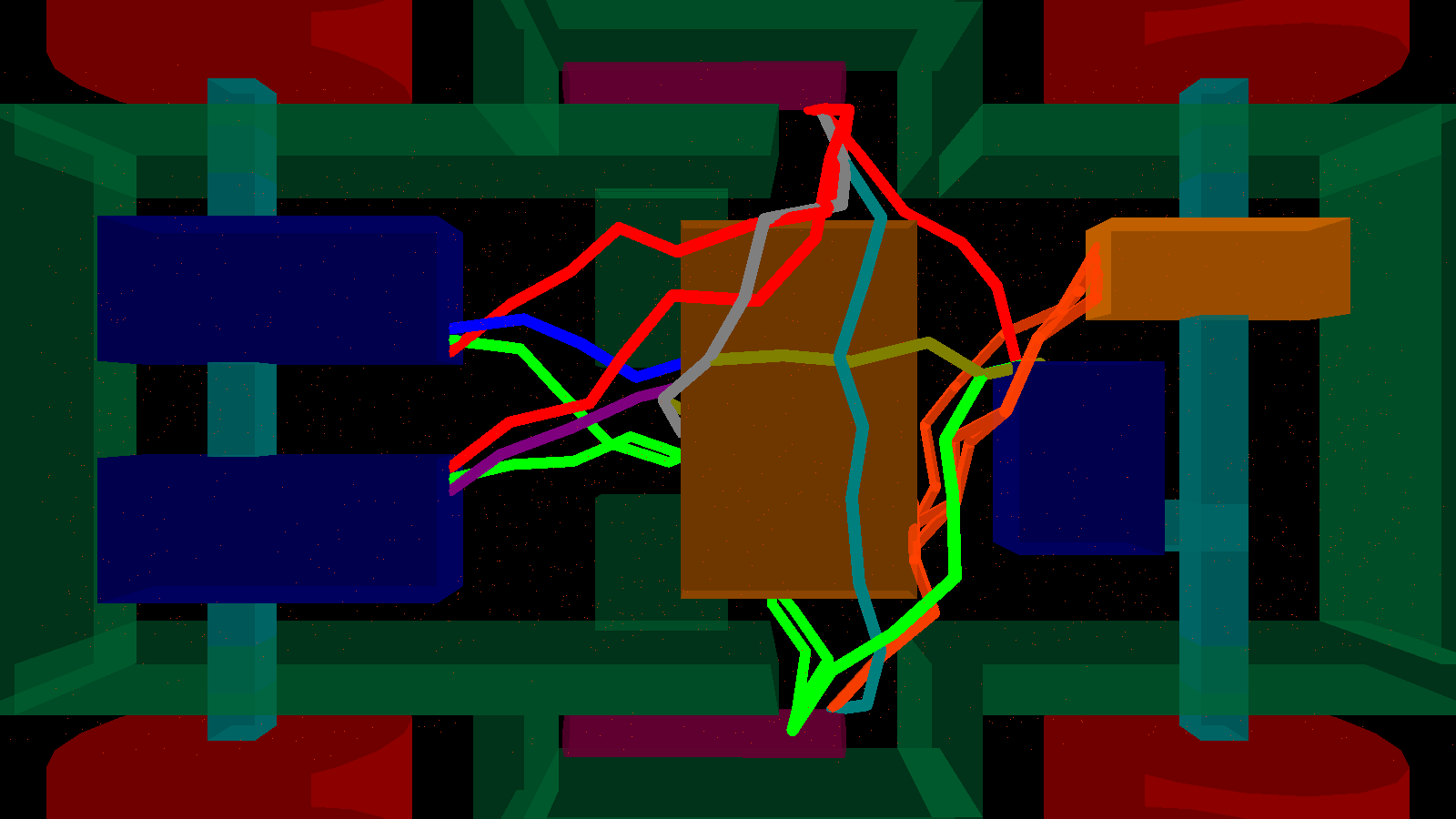 battery
encoder
servo
CPU
servo
servo
battery
45
Copyright 2011 Raytheon BBN Technologies
Other Key Developmental Decisions
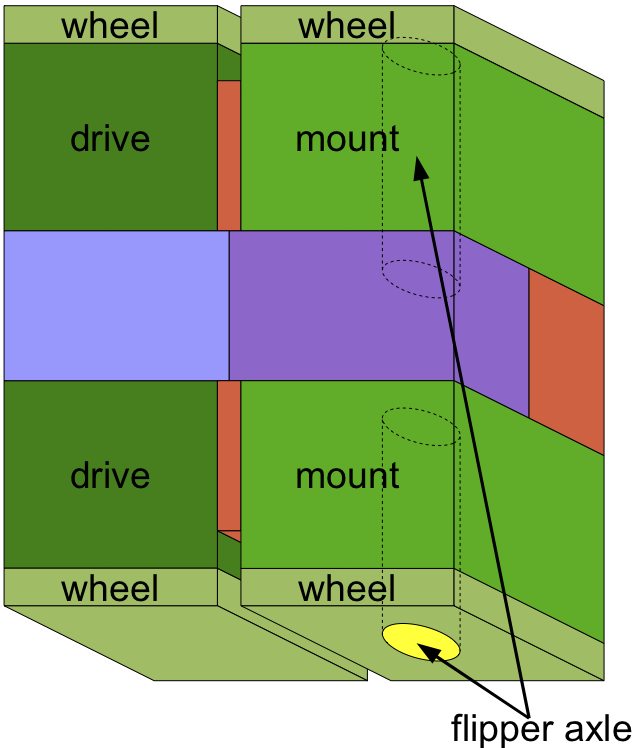 Wheel attachments: packaged component with a “base limb” included within wheel
Flippers: based on wheel axles ensures flipper/wheel structure integrity, but makes them hard to separate
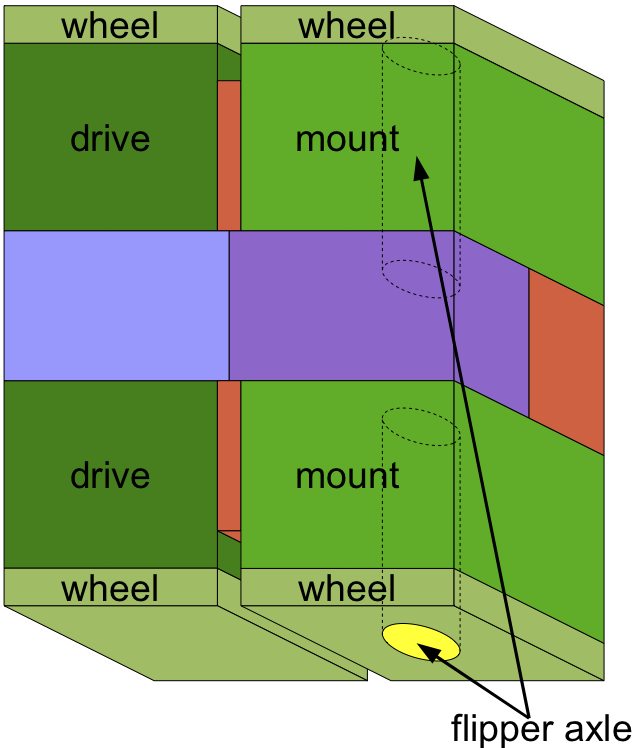 46
Details: Packaged Components
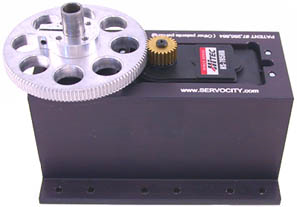 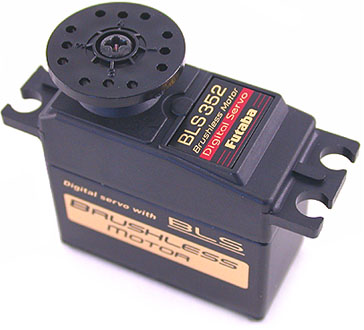 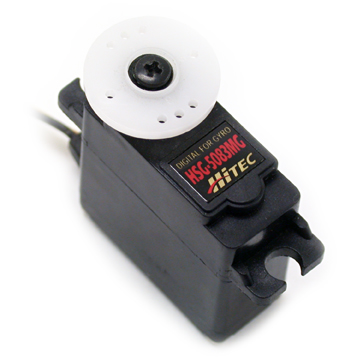 Approach: interpolate across parts from a “Component Model Library”
47
Copyright 2011 Raytheon BBN Technologies
Cellular Scale Operator
The cells in the tissue seek uniform density.
We select the cells we want to scale.
The selected cells latch and turn green.
The green cells duplicate themselves (producing more green-type cells).
The cells continue seeking uniform density.



proto -m -l -L simple-life-cycle "(all (green (rep once 0 (if (and (= 0 once) (sense 1)) (all (clone (sense 1)) 1) once))) (mov (disperse)))"
48
Copyright 2011 Raytheon BBN Technologies